NatyaDhara
2014-2015
Acting is an art to give a way to one’s inner self to come forward.
Members:
Dr. Sangitamam Parekh,
Jankimam Kotecha,
Rushisir Pandya

Convener:
Vipul Dasani
Special Thanks for helping us in the journey of Natyadharathroughout the year
Chandanimam,
Mitalmam,
Ridhdhimam.
Heartily Thankful for supporting us in serving & presentingNatyadhara
Shree Chetanbhai Dave
Activities undertaken during the year
8/7/2014
Expert Lecture by 
Shri Chetanbhai Dave 
on 
“Drama Art: Expression of Heart”
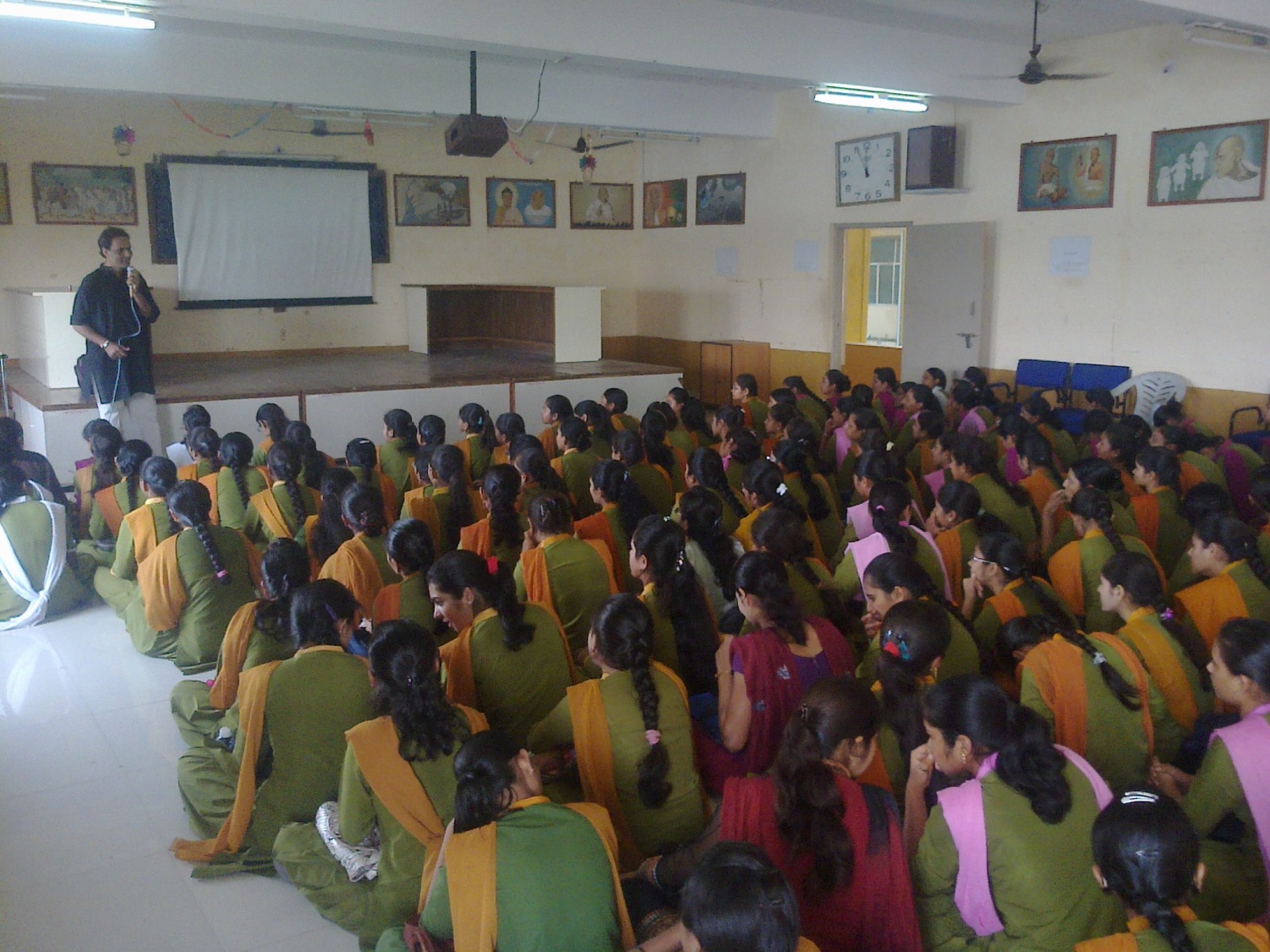 8/7/2014
The experiences shared 
by the students in 
“NATYA  SAFAR”
in last year
22/7/2014
Drama  
“Mare Parnavu Nathi” 

Directed by:
Shree Chetanbhai Dave 

Participants:
Namrata Jadav, Mital Joshi,
Dipa Odedara, Komal Joshi, Janki Sharma
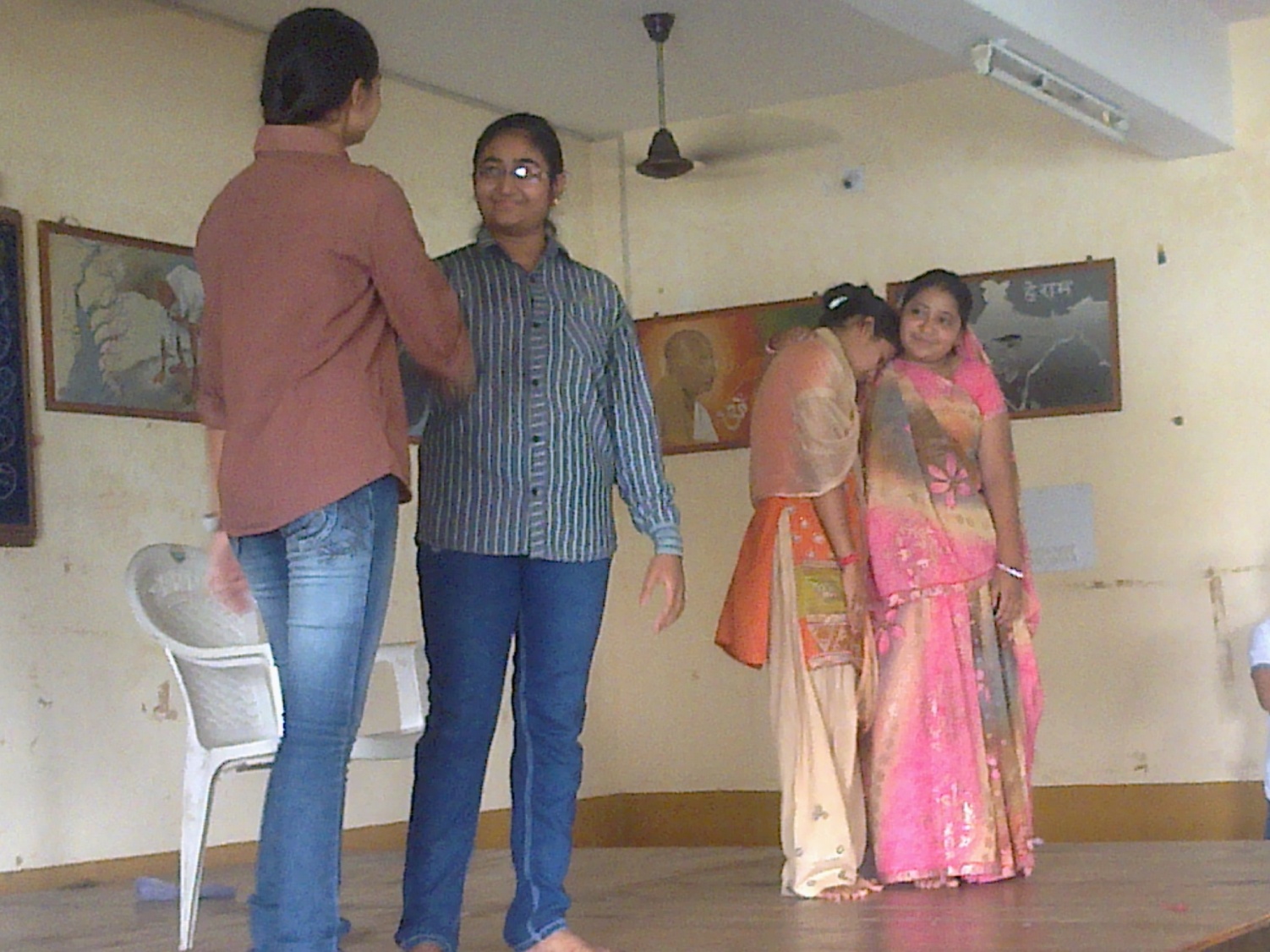 22/7/2014
Story Reshaping Competition: 
(A given small story was to be reshaped on the spot) 

Winners:
Lakhani Bansi
Vaja Hina
Thanki Varsha
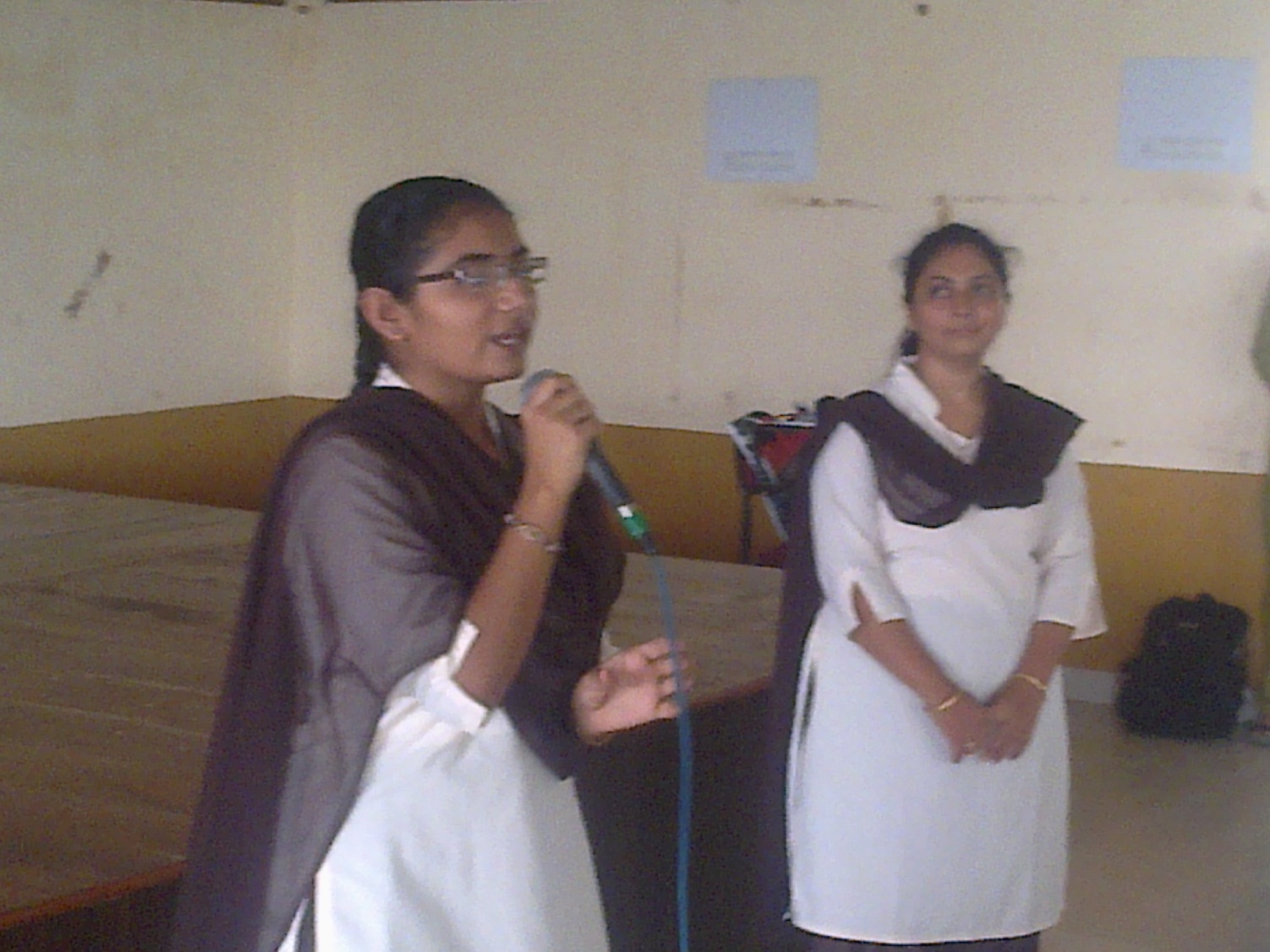 12/8/2014
Independence Day Celebration Competition
(Group activity on a given scene from the Independence Movement History)

Winners:
Vaja Hina & group
Charadva Krupa & group
Atara Divya & group
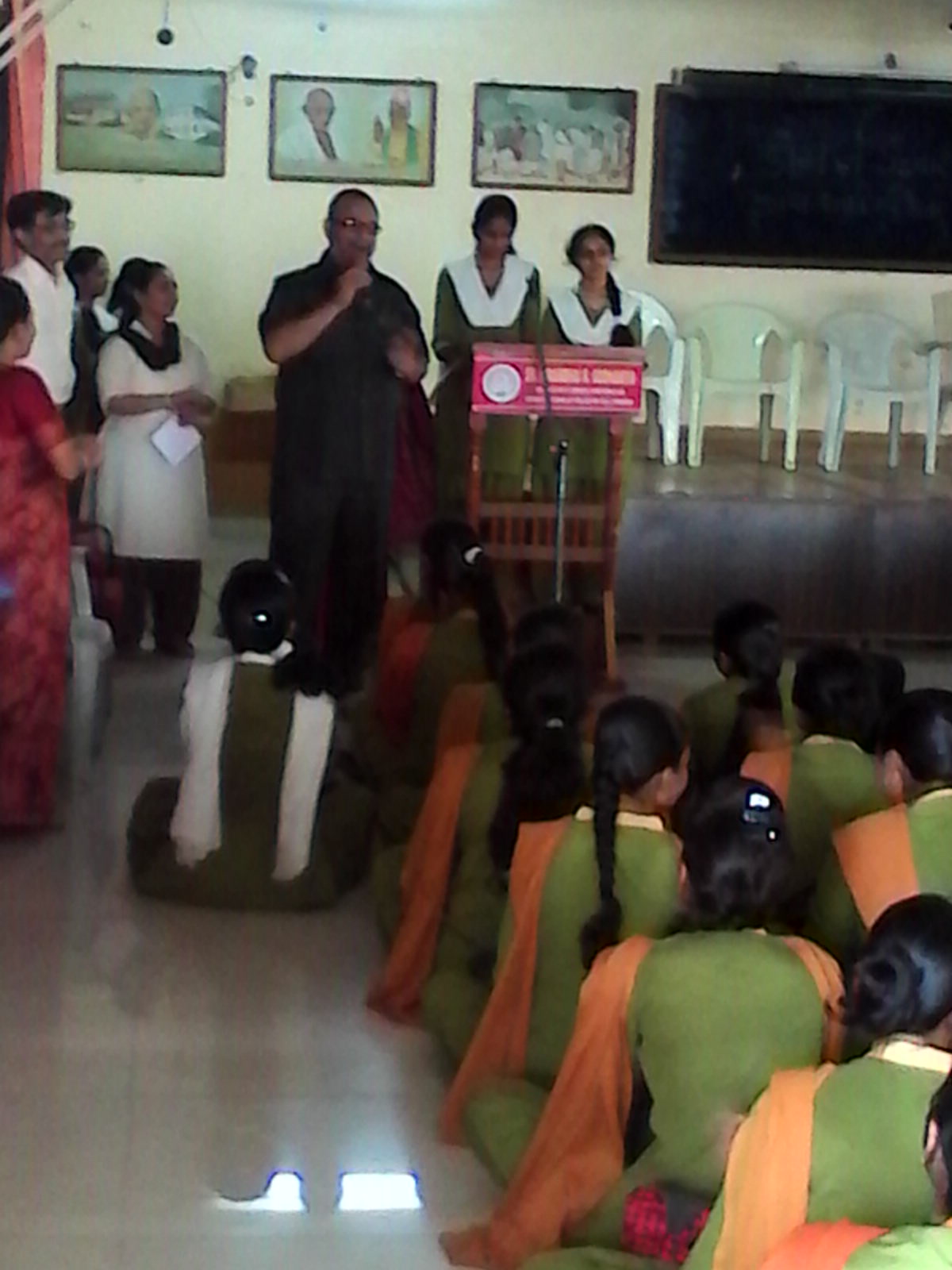 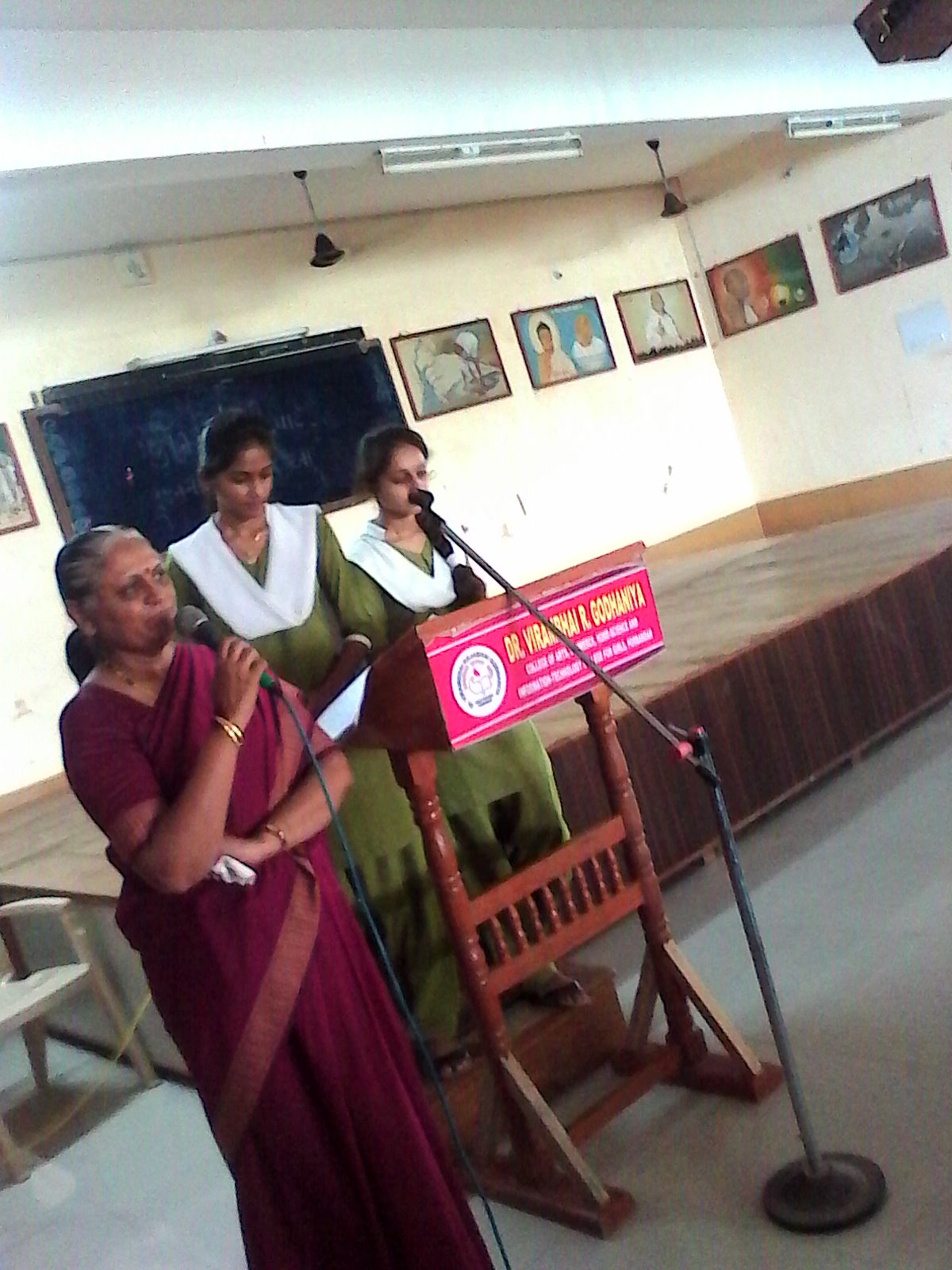 Principal Dr. Nagrsir
Saptadhara Convener:  Sh. Chetnamadam
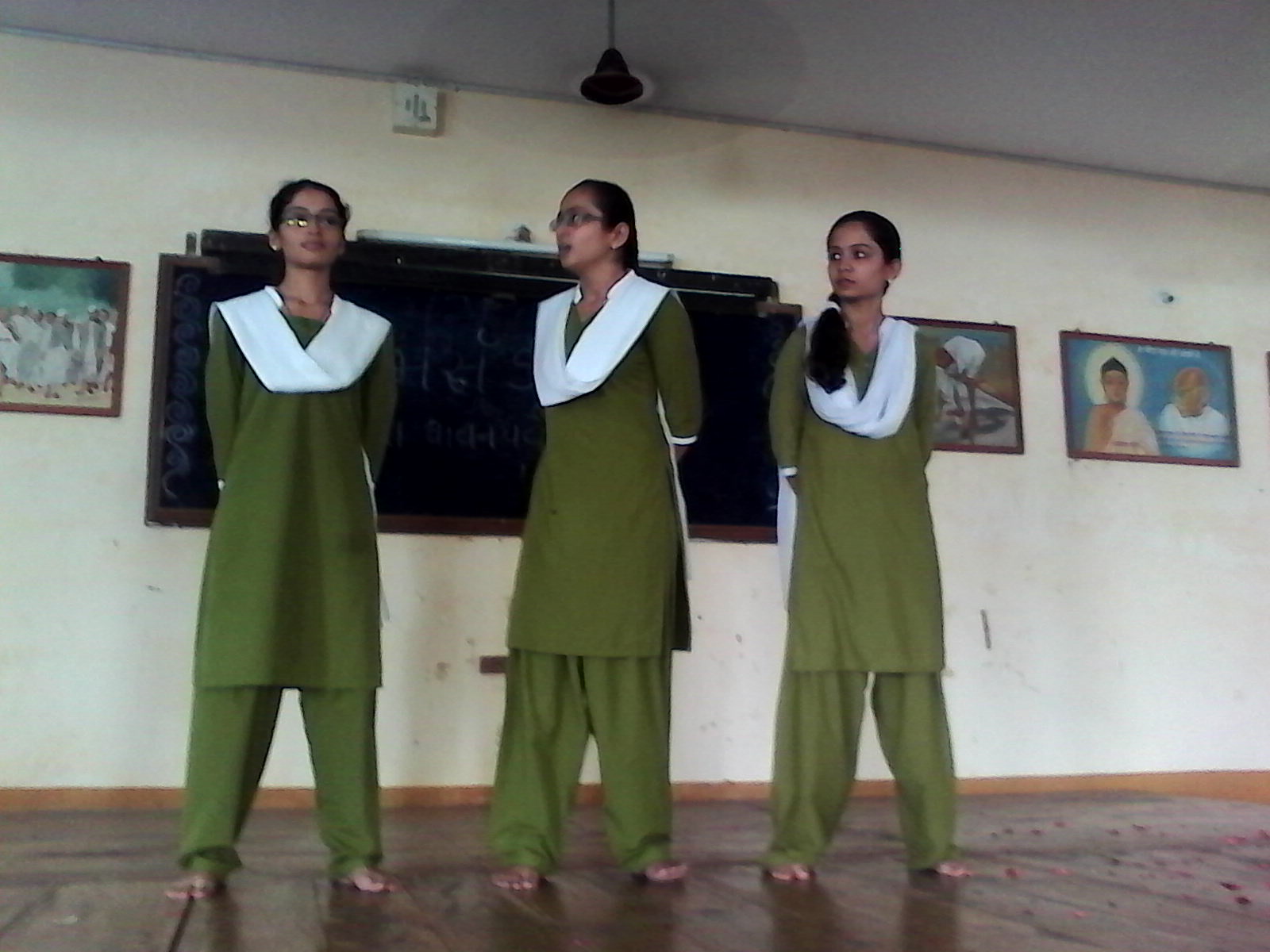 12/8/2014
Independence Day Celebration

Characterisation of Great National Leaders

Atara Divya
Jadav Namrata
Bokhiriya Ridhdhi
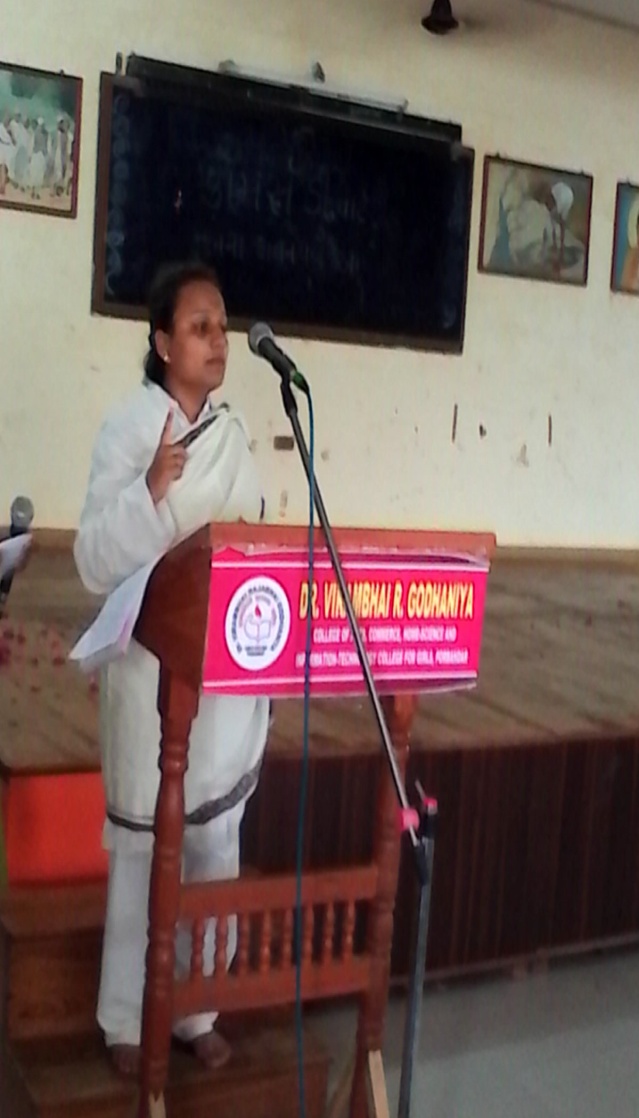 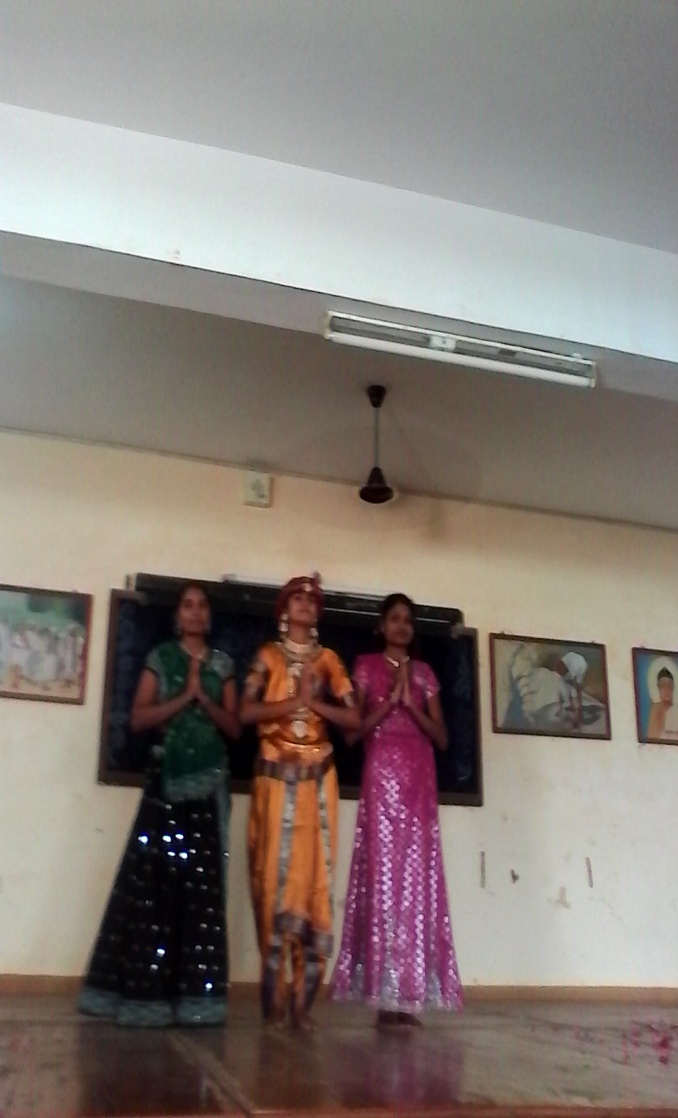 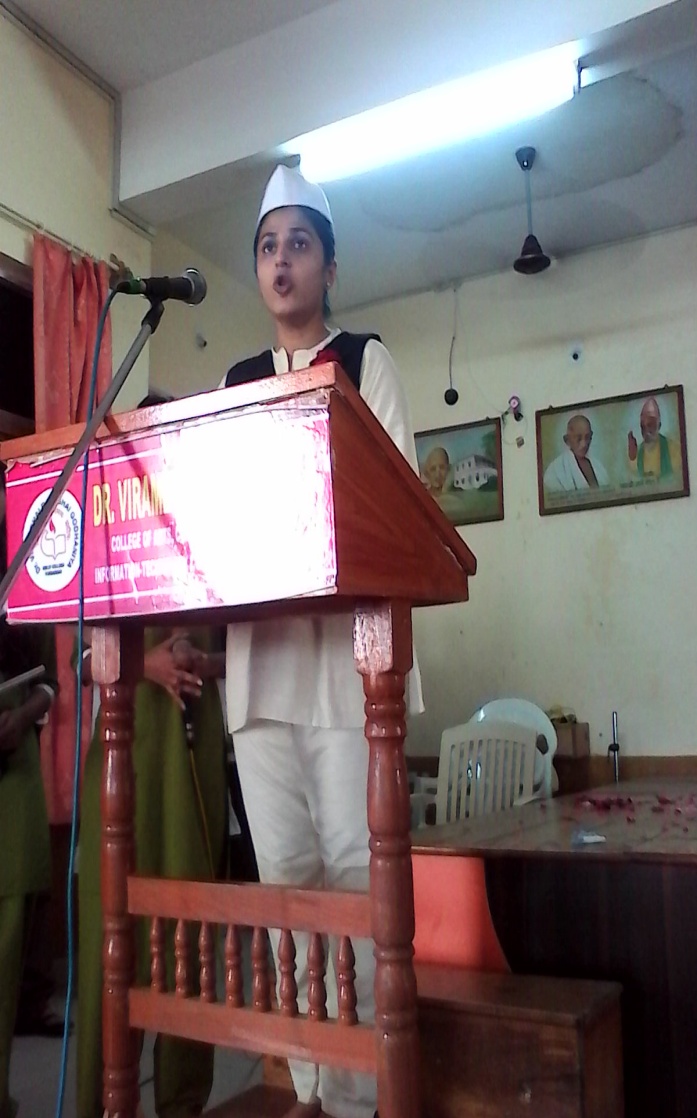 12/8/2014
Independence Day Celebration

Presentation on Freedom Movement
Ankita, Hiral, Kajal, Neha, Bhavisha, Namrata, Bhavika, Nainika, Lakshmi, Rakhi, Dhruti, Surbhi, Salma
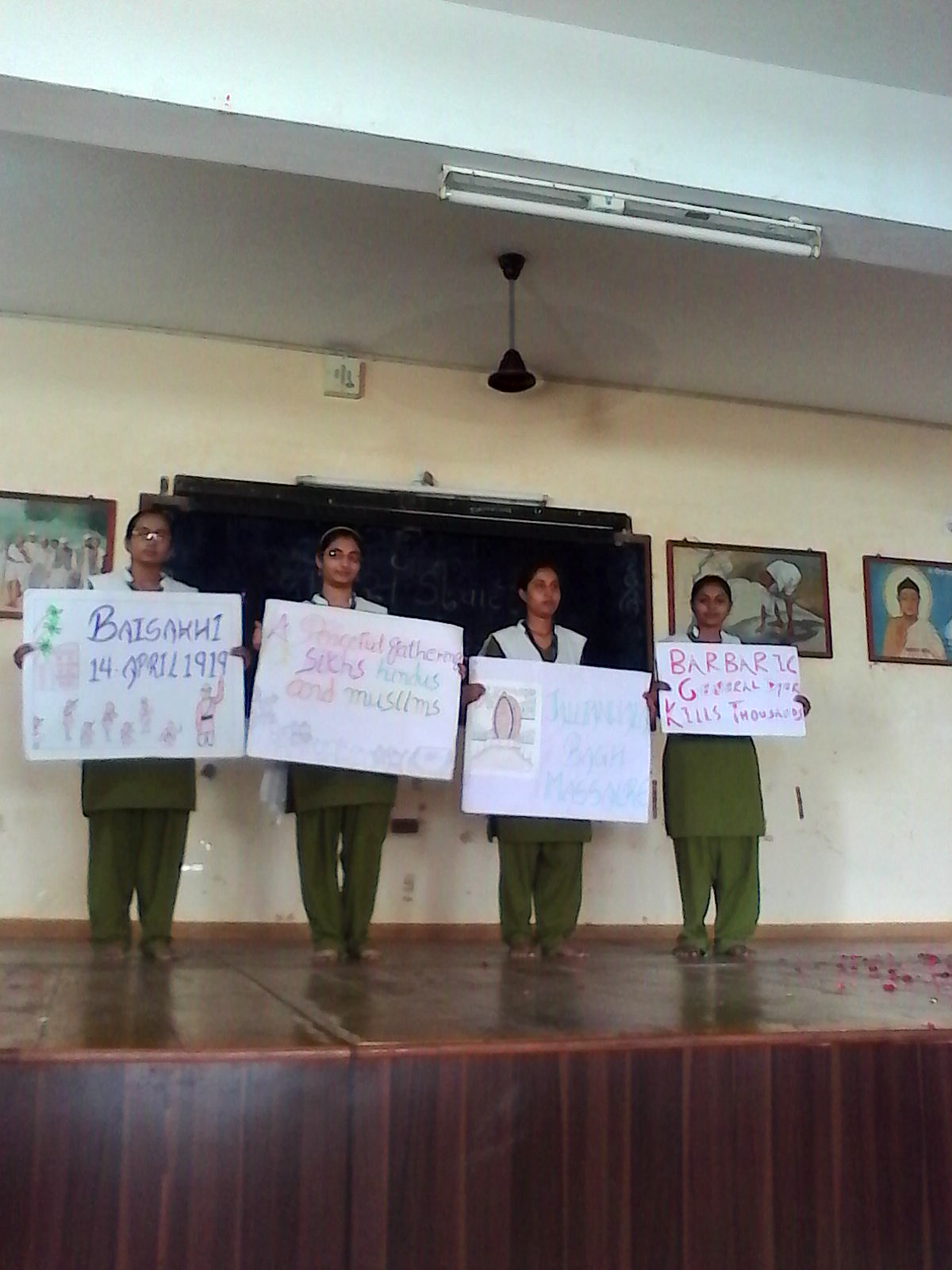 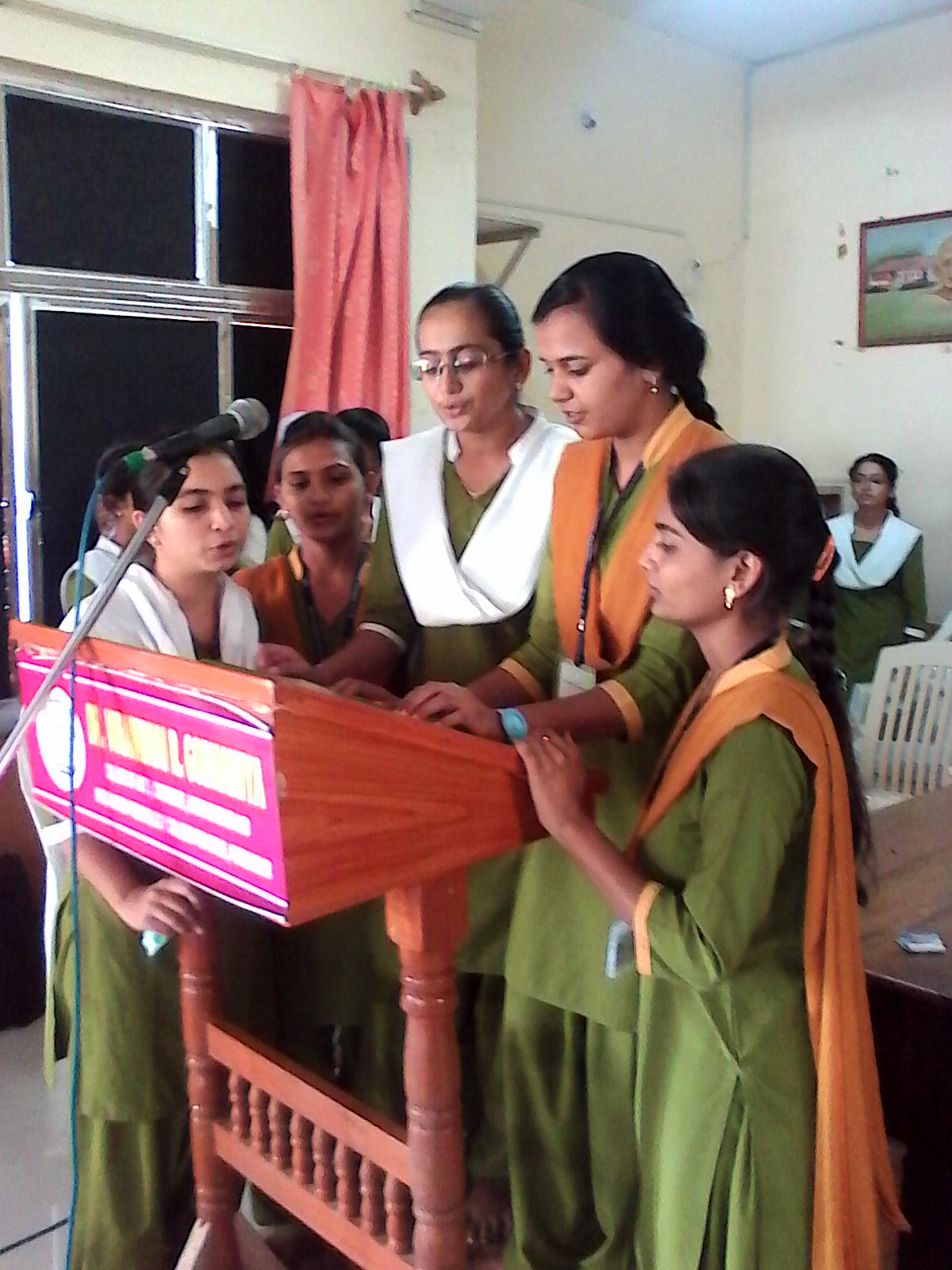 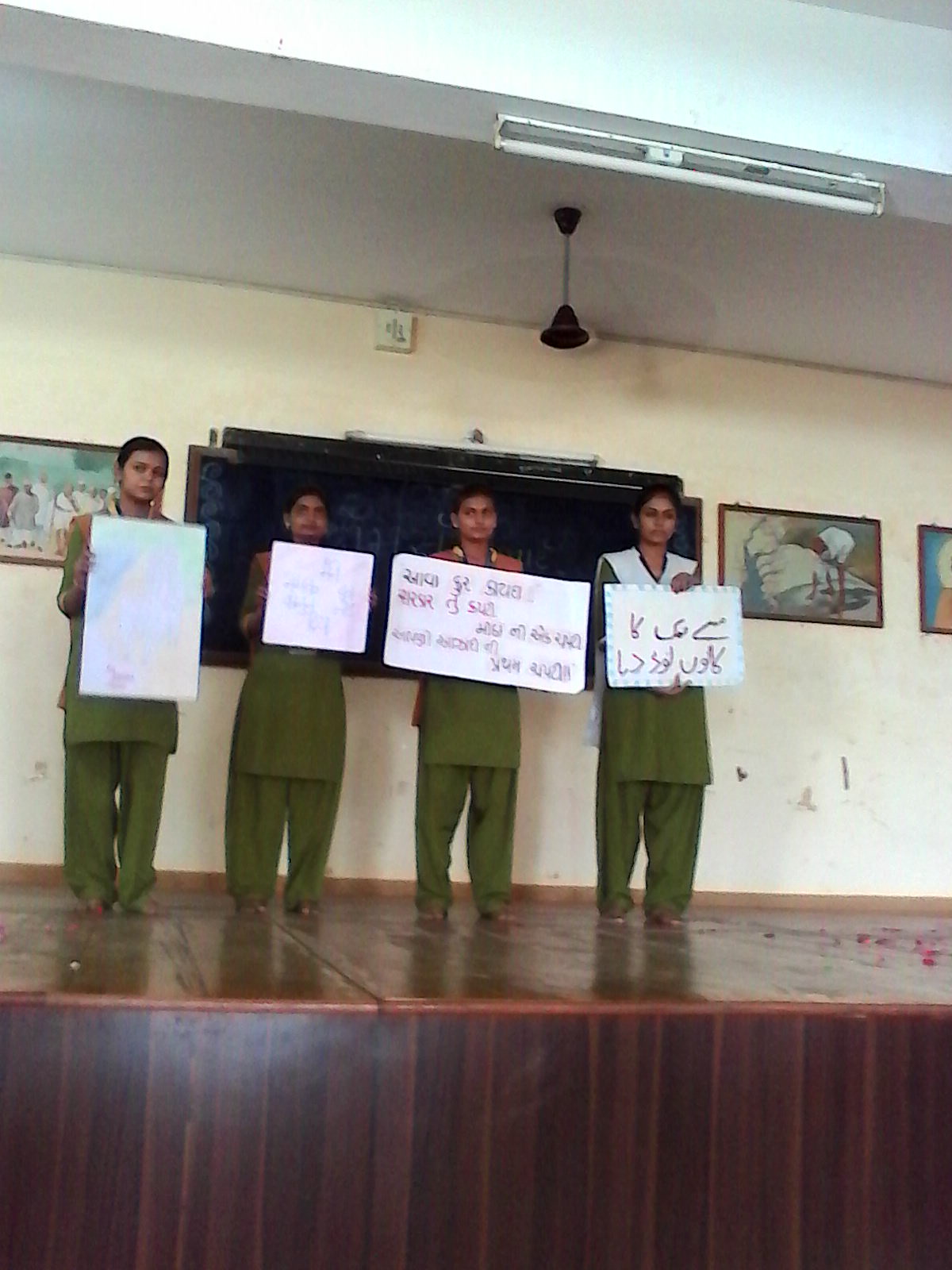 2/9/2014
Drama 
“Bholaram ka Bhagvan”

Directed by:
Shree Chetanbhai Dave 

Participants:
Shivangi, Namrata, Mital, Kunjana, 
Ishita, Dipa and others
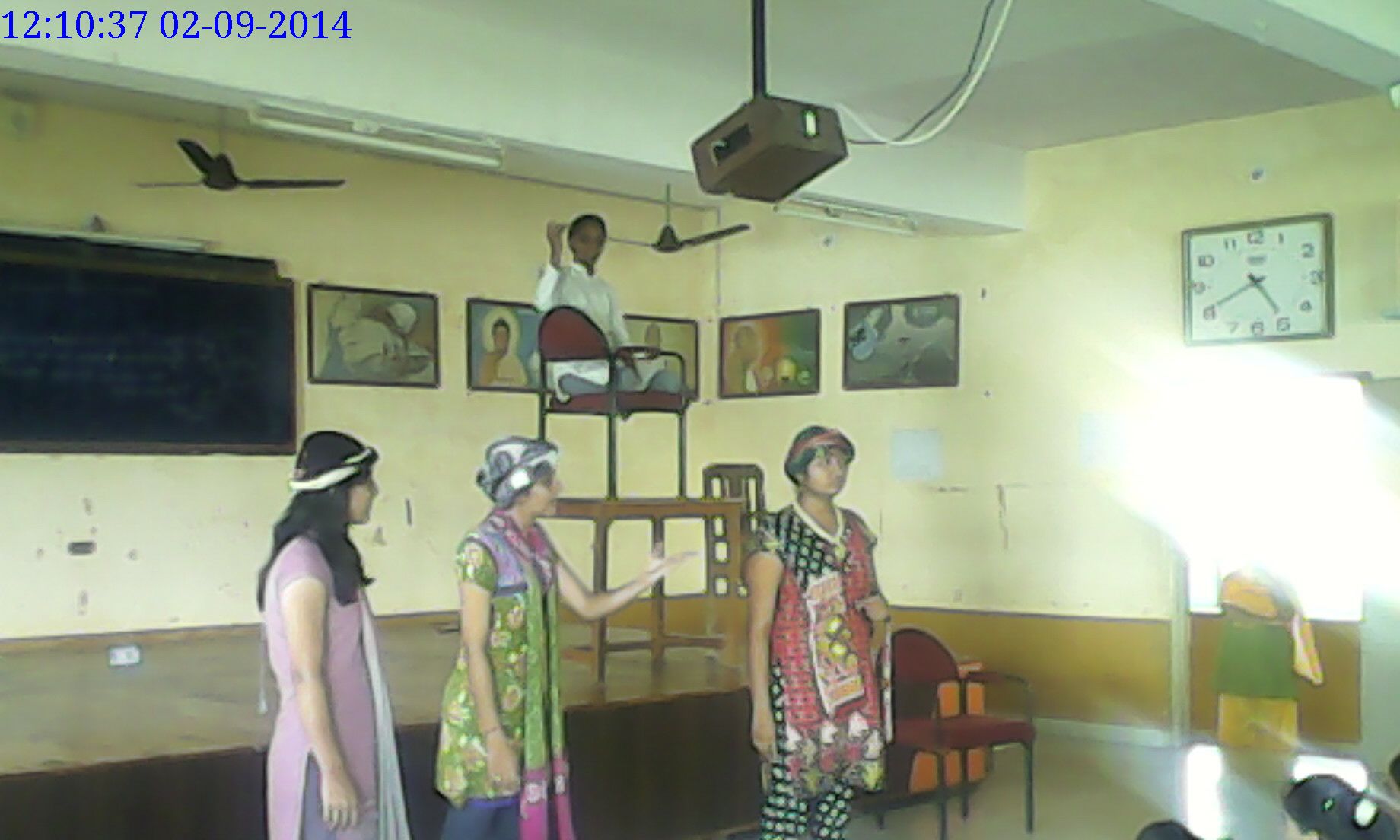 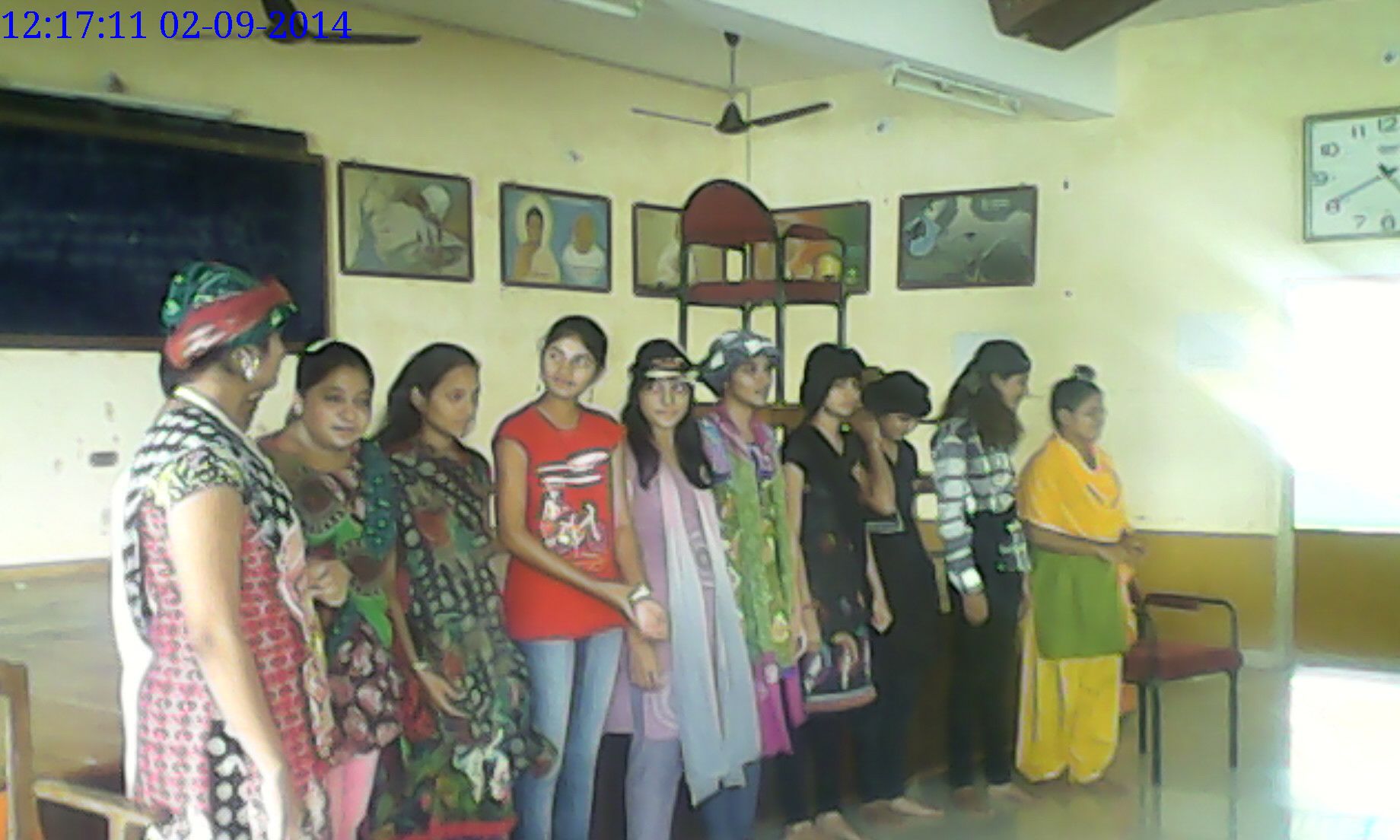 2/9/2014
‘Knowledge Week’
Reading Activity
Reading from books on 
Gandhiji, Gram Swaraj 
in Gujarati, Hindi and English

Surani Hina, Atara Divya, Pankhaniya Ekta, 
Dhokiya Bhavna, Amlani Neha, Bhardvaj Pooja, 
Ruparel Hetal, Koriya Vaishali, Vaja Arti, Lukka Ridhdhi
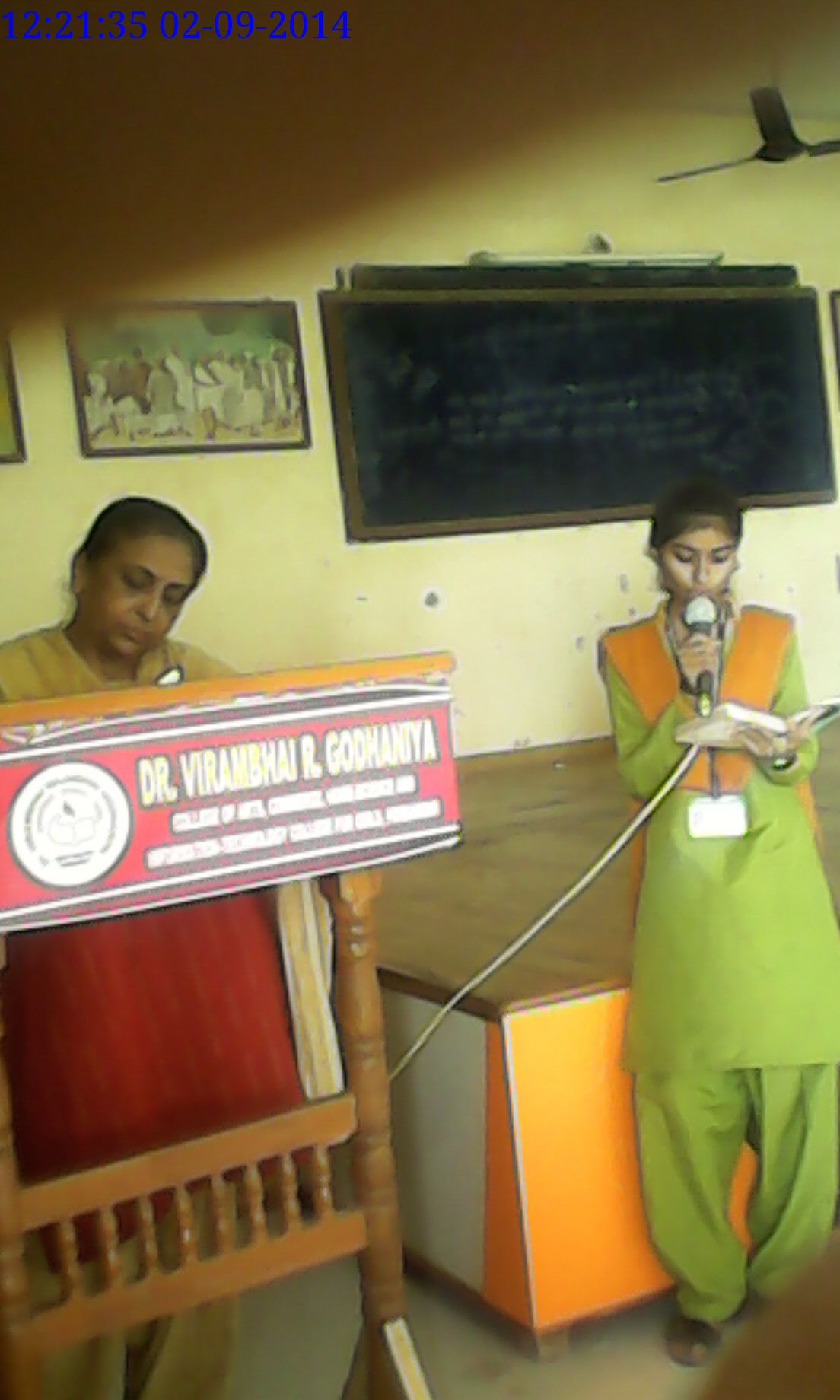 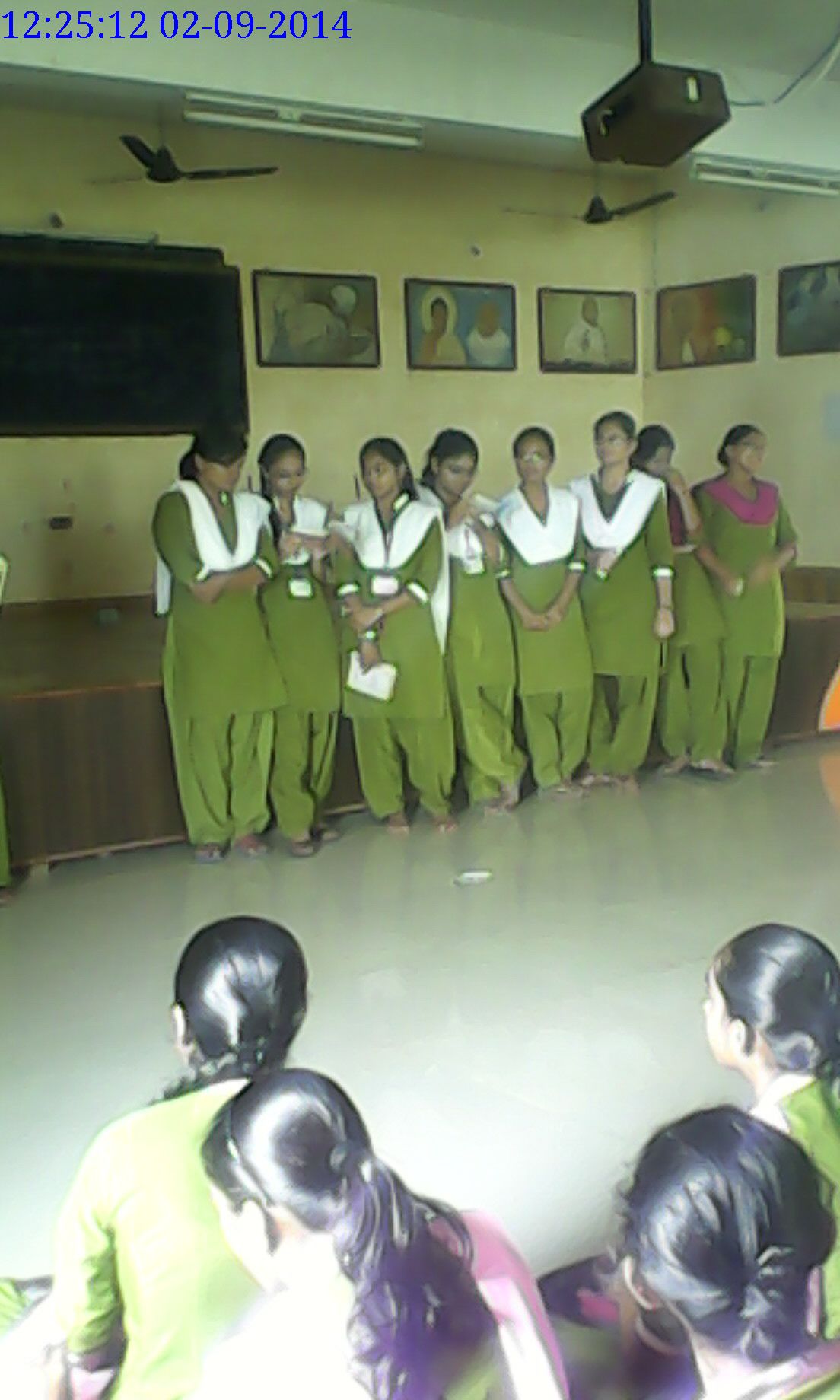 16/9/2014
Expert Lecture on
‘Communication Skill’    
&                     
“Career in Communication”

Sanjay Sharma, Virag Pandya,
Virendrasinh Vala, Ayub Jikani
Videocon Co.-mobile service provider
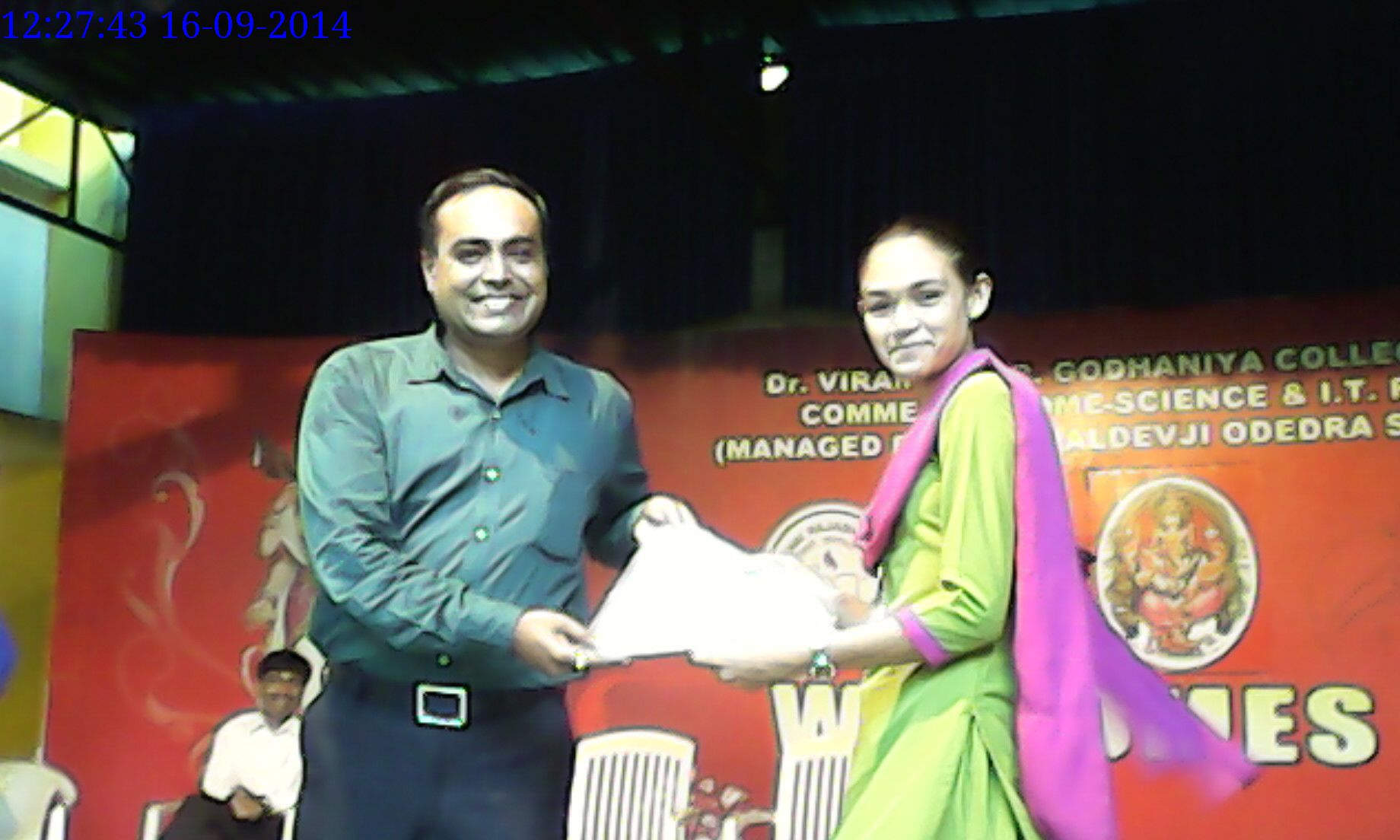 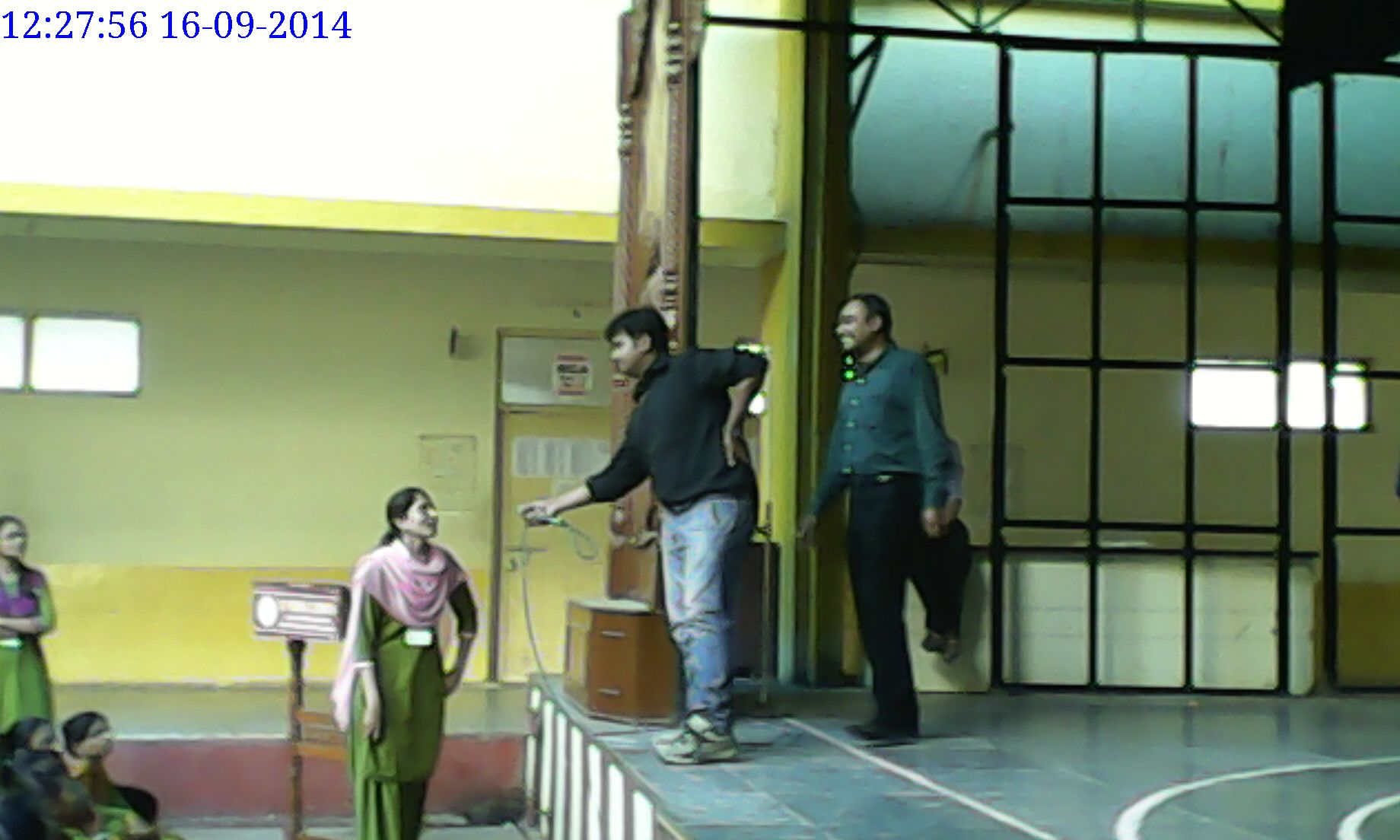 1/10/2014
Drama:
‘Swachchha Ghar’ 

(a self-written and self-prepared 
short performance by students on 
the importance of cleanliness at homes)

Krupa, Nayana, Shama, 
Shamshad, Ayushi, Puja, Krushnika
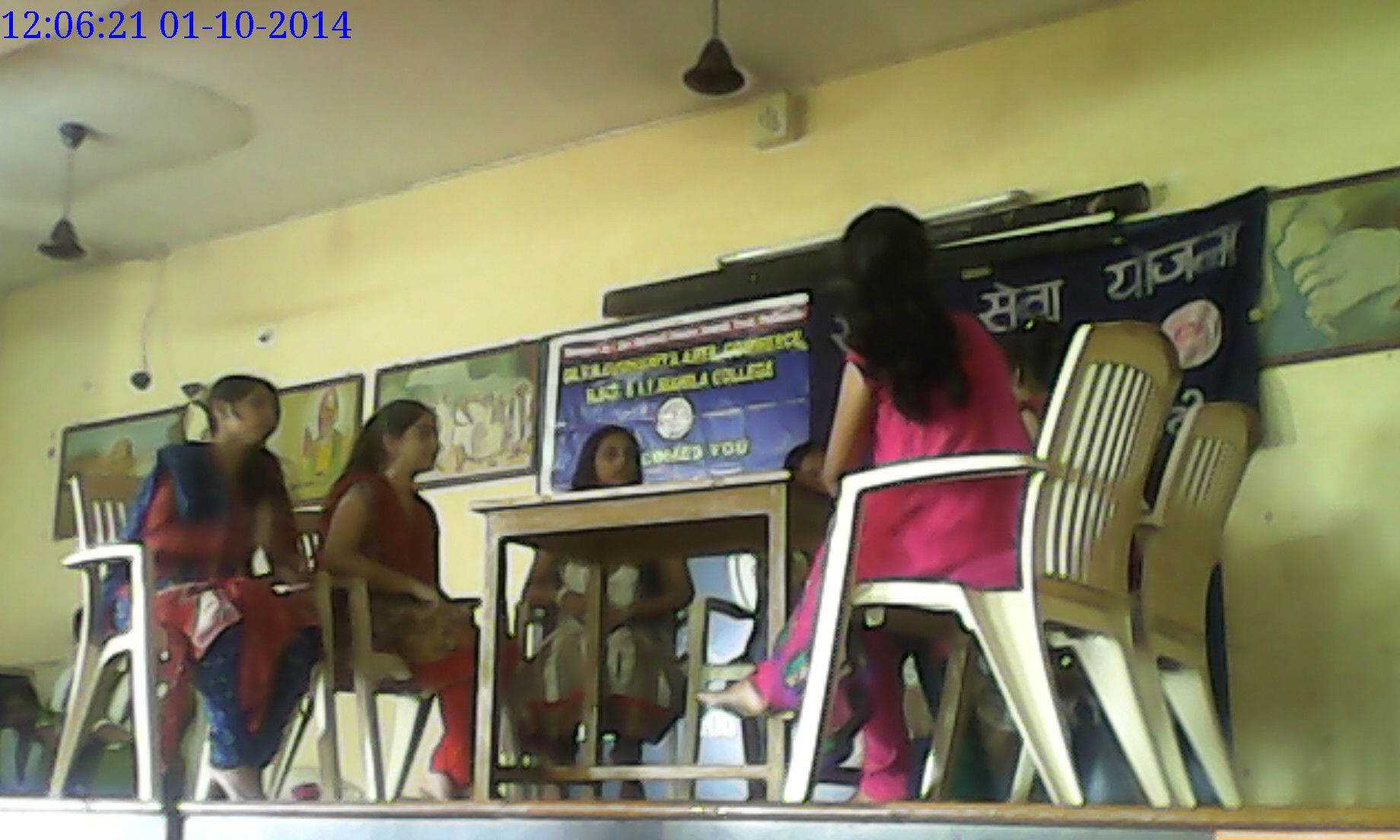 1/10/2014
Performance on a message: 
‘Clean Country, 
Prosperous Country’
( a message: what to do and not to do 
to keep cleanliness around us)

Hirali, Ekta, 
Nirali, Dhara, Lilu
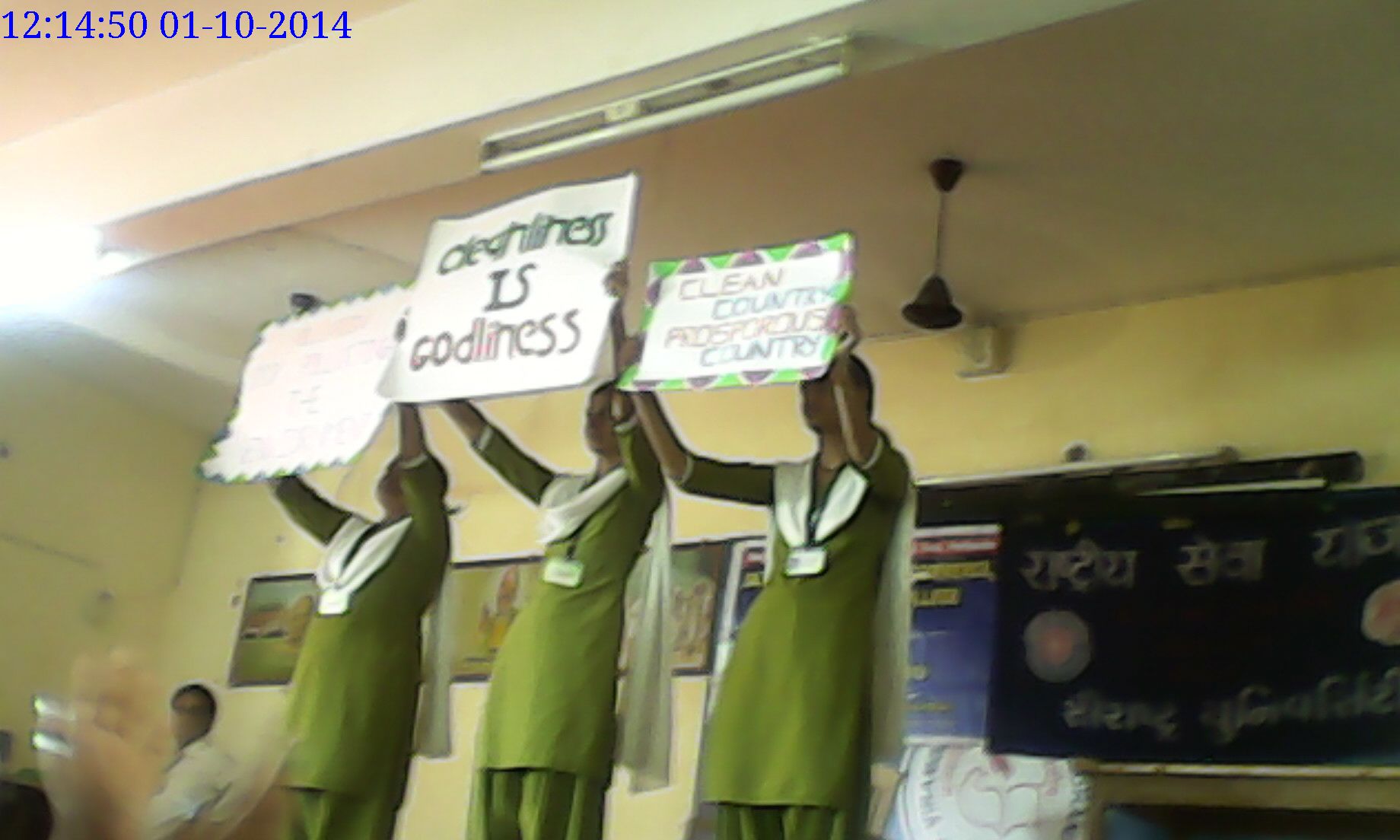 1/10/2014
Poster Exhibition:
‘Cleanliness’

Inaugurated by our respected trustee 
Smt. Jayashreemam, 

in the benign presence of 
our working trustee Sh. Visana sir
and Principal Dr. Nagarsir.

under guidance of 
HOD (Dep. Of Com.-Eng. Med.) Kalpanamam.
23 posters prepared by students 
were selected and exhibited.
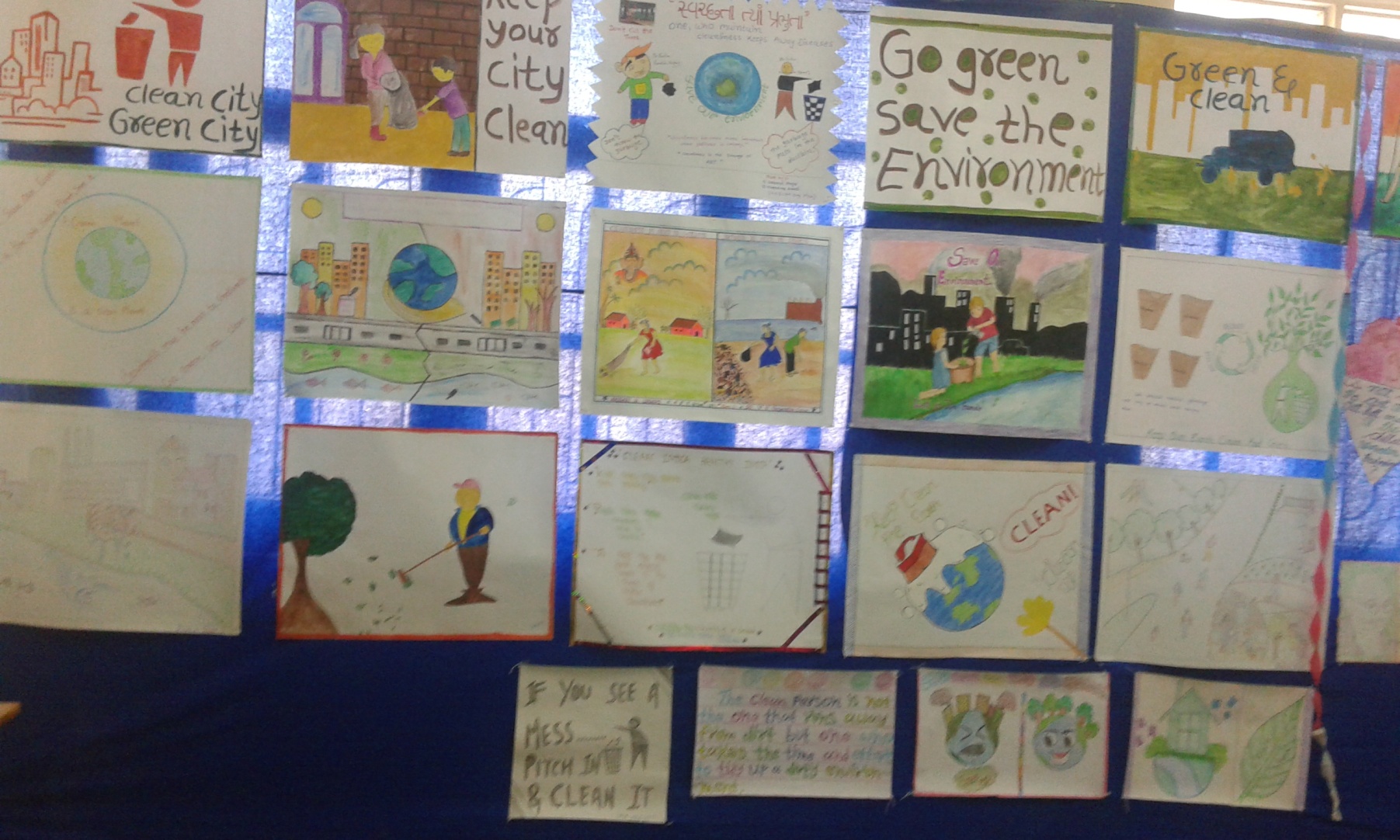 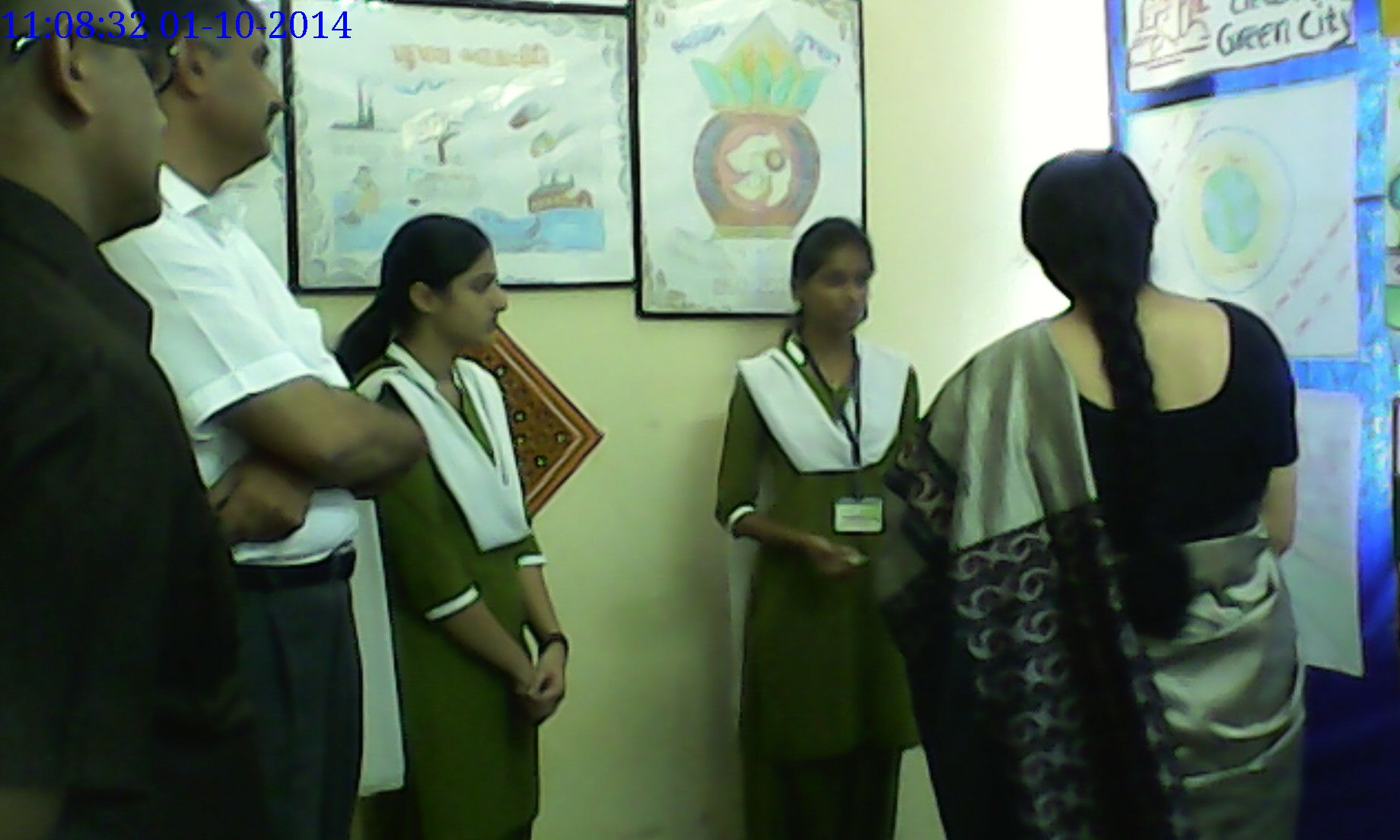 7/10/2014
Stories 
by 
Chandnimam, Mitalmam 
and students

A simple informal activity 
with an objective to encourage students 
to speak to an audience.
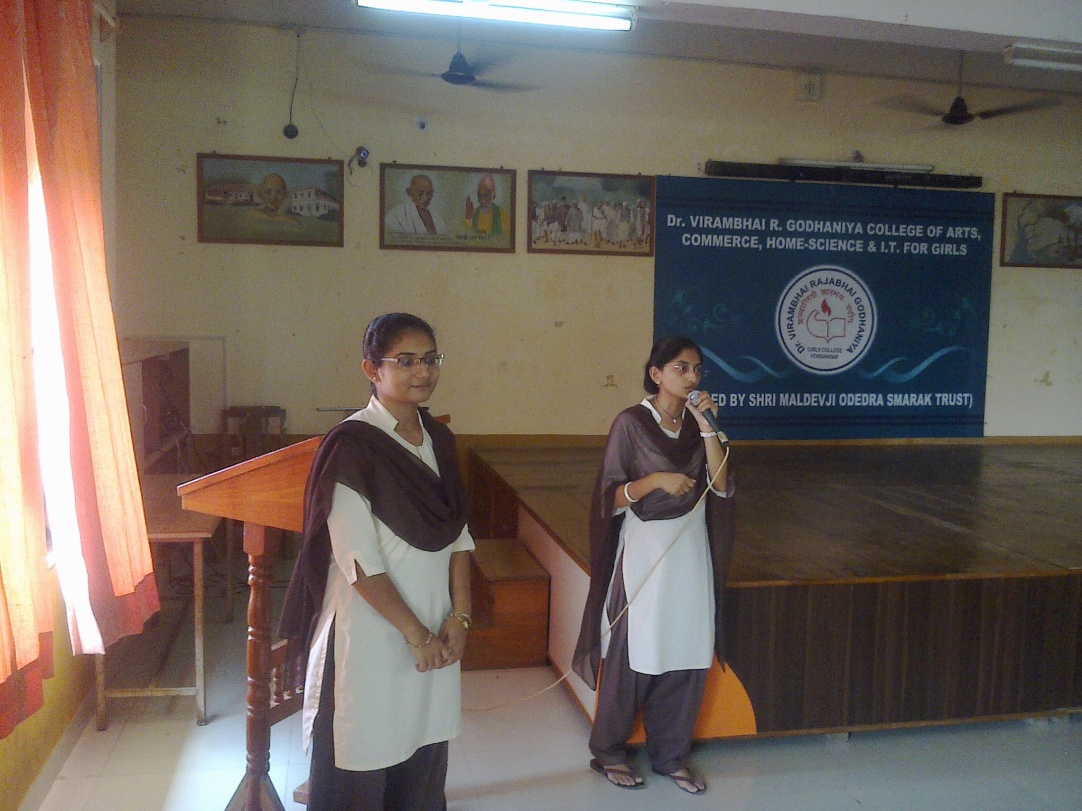 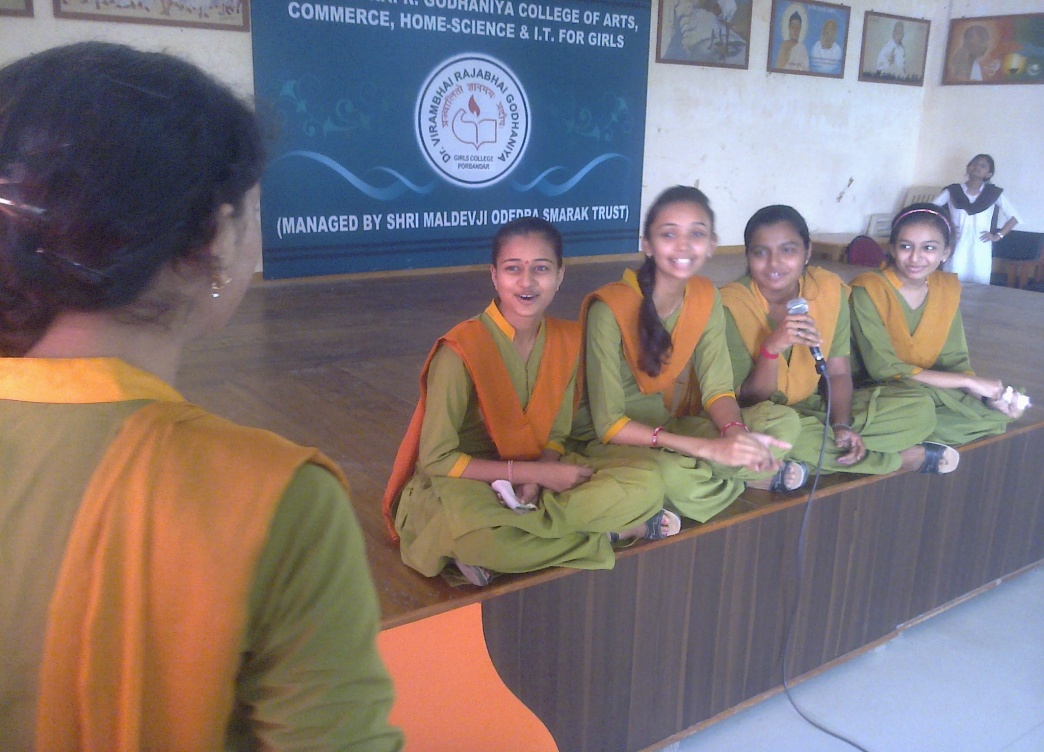 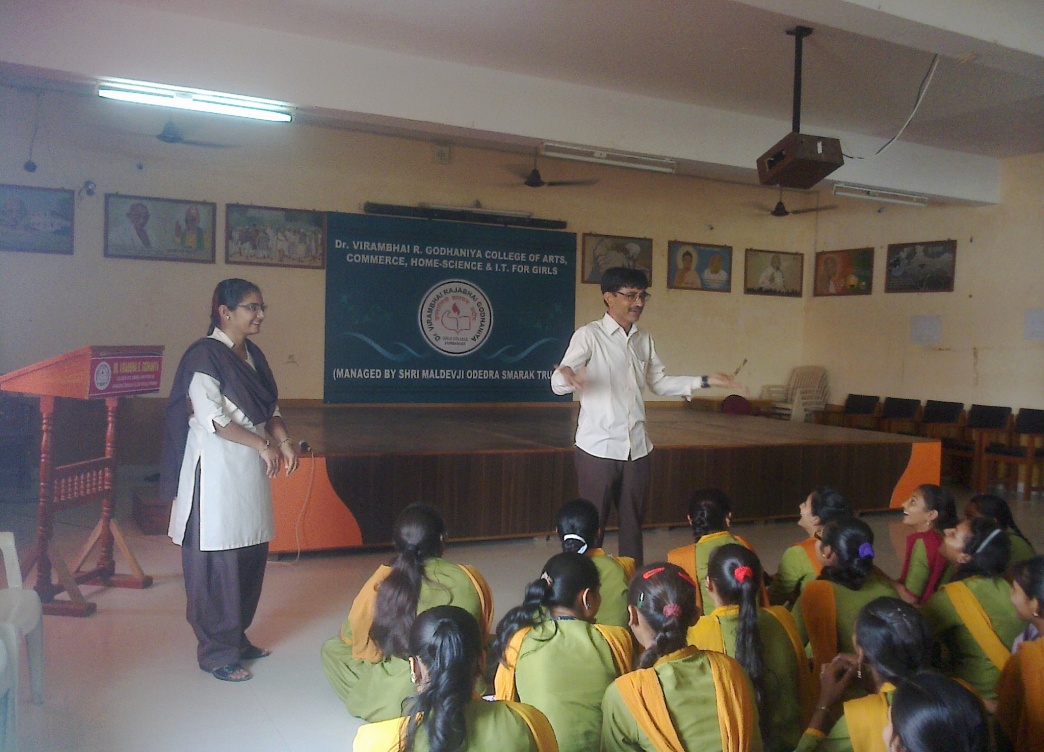 9/12/2014
Certificates Distribution
For the activities and winners

Ad-mad show
Co-ordinated by: Jankimam, Mitalmam
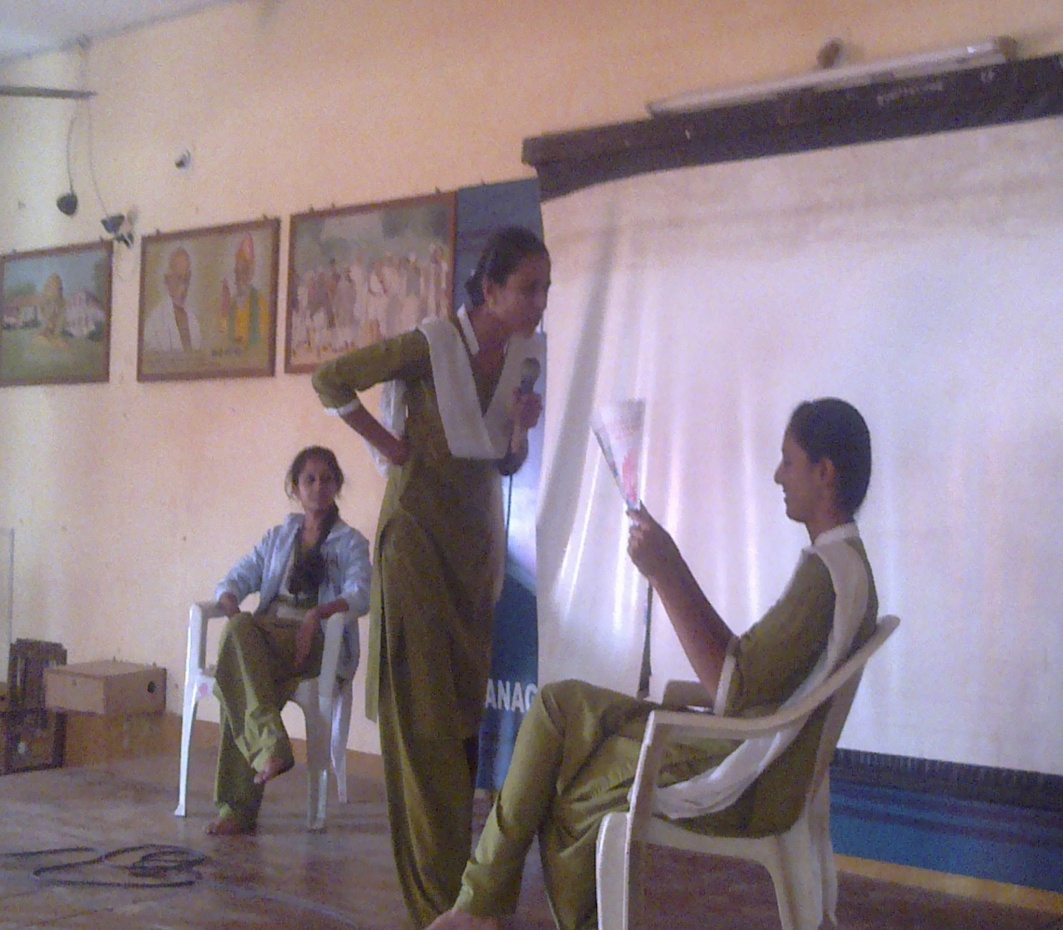 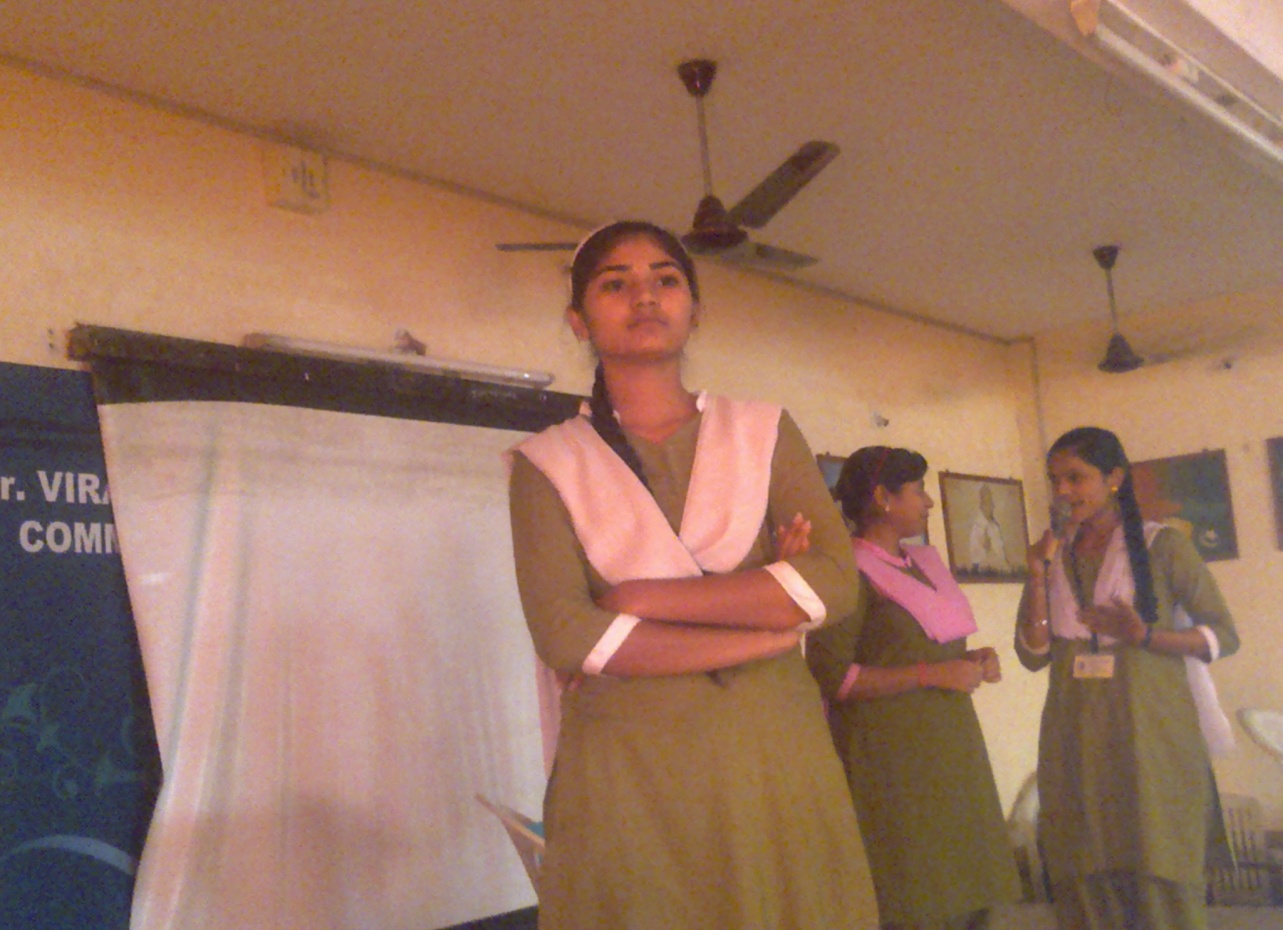 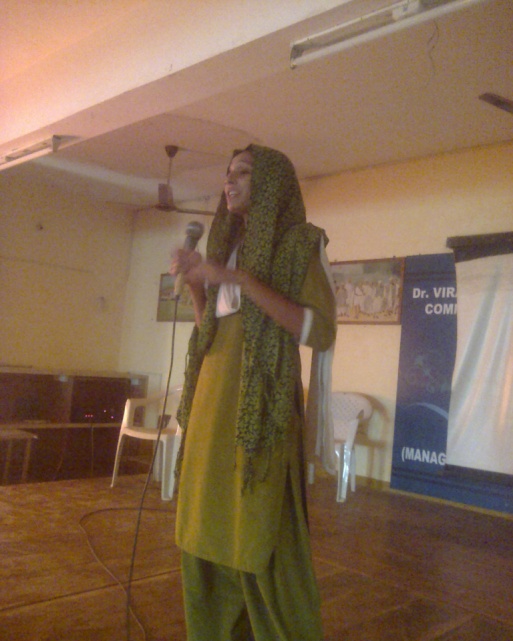 23/12/2014
Documentary:
“Life of Budhdha”

A dramatised documentary 
on the life of 
Bhagvan Shree Budhdha
Help in AV presentation:
Rushisir, Chandanimam
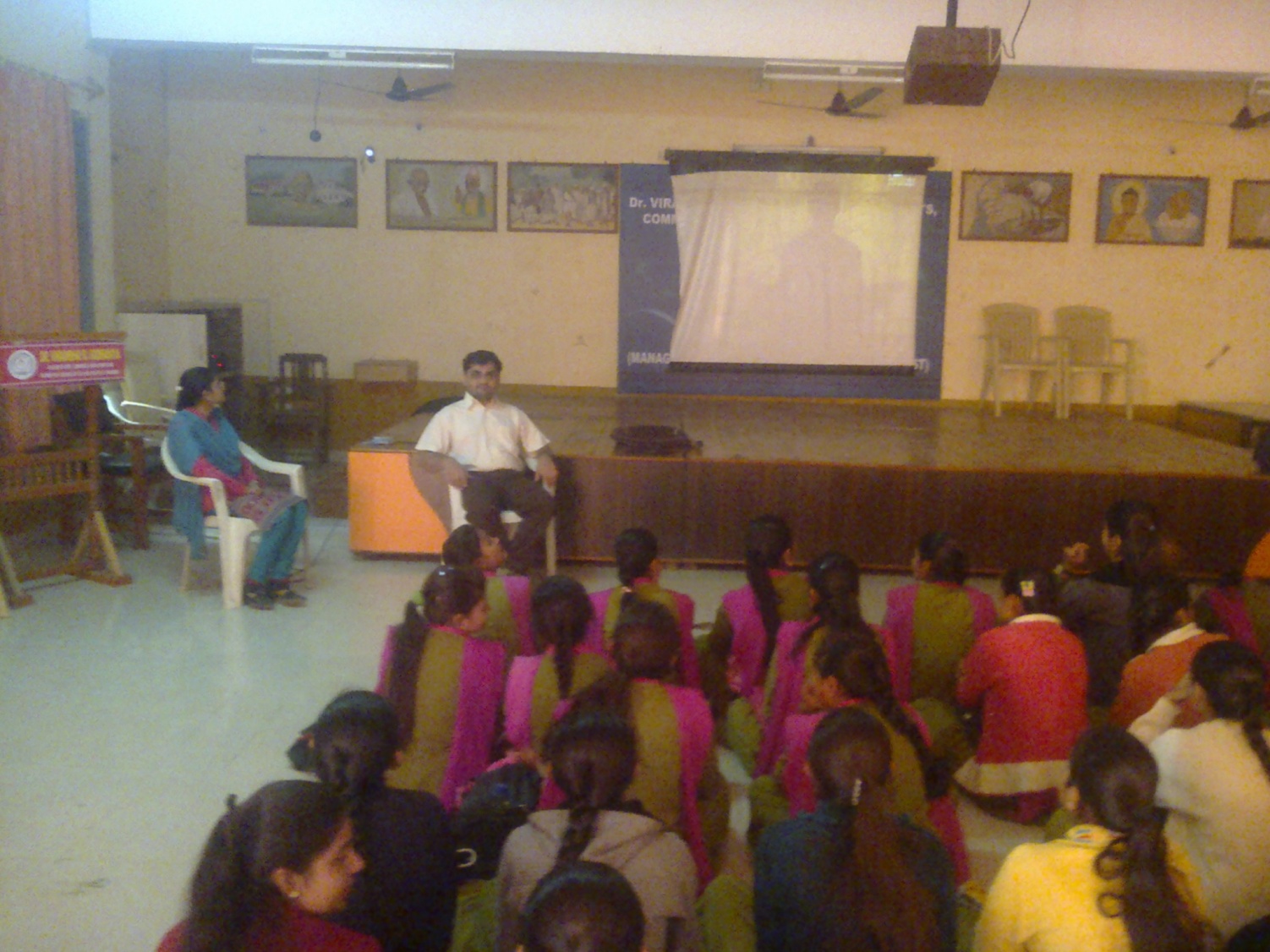 23/12/2014
Seminar:
Career in Animation
By Xplora Institute
(Ahmedabad centre)
Theme:
The potentials in animation industry in future
An option in choices after graduation
13/1/2014
Drama:
“Ridd Ki Haddi”
S Y BA
(Hindi)

Vaishali & group
Underlined theme: Problem of Dowry
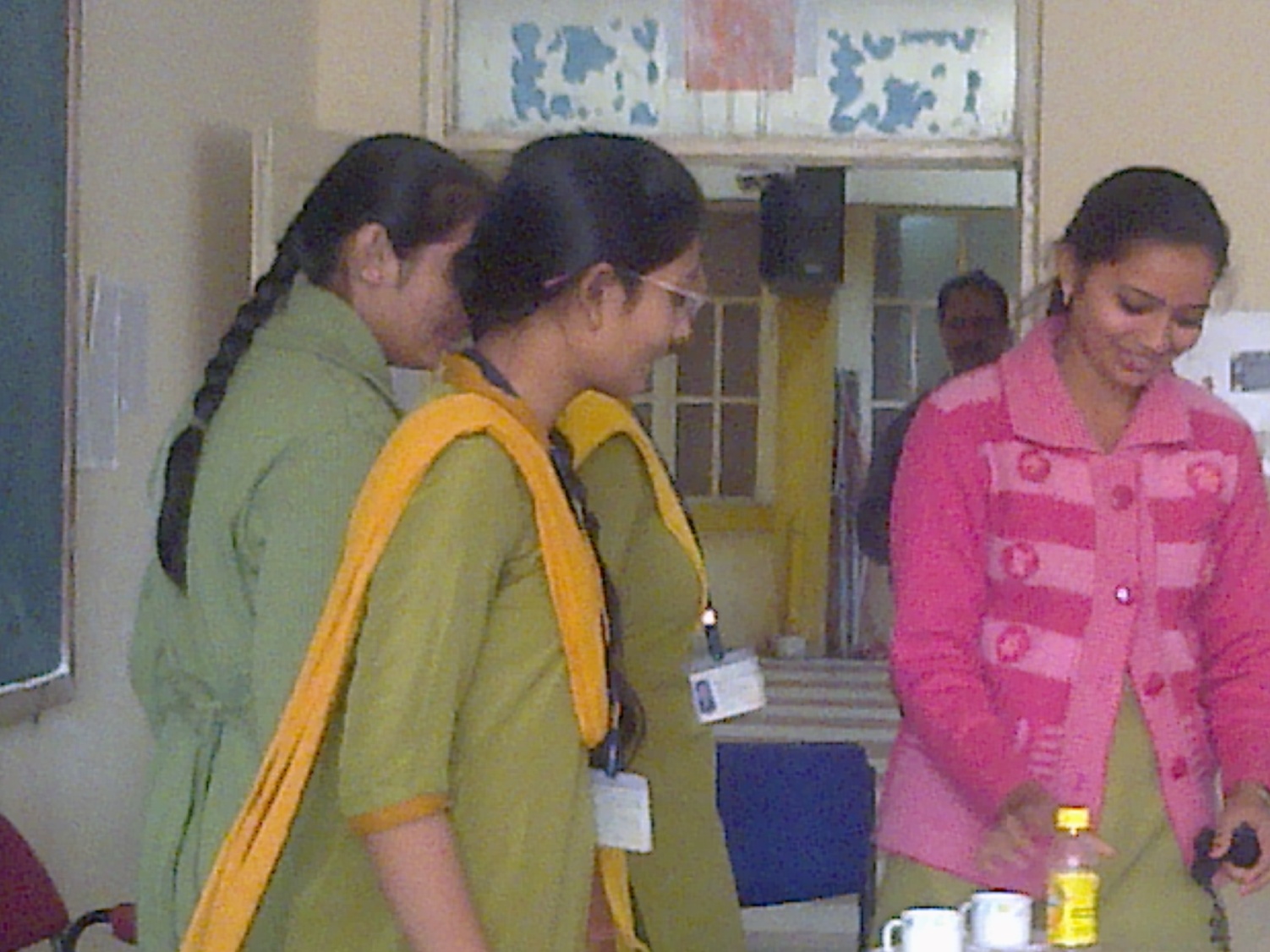 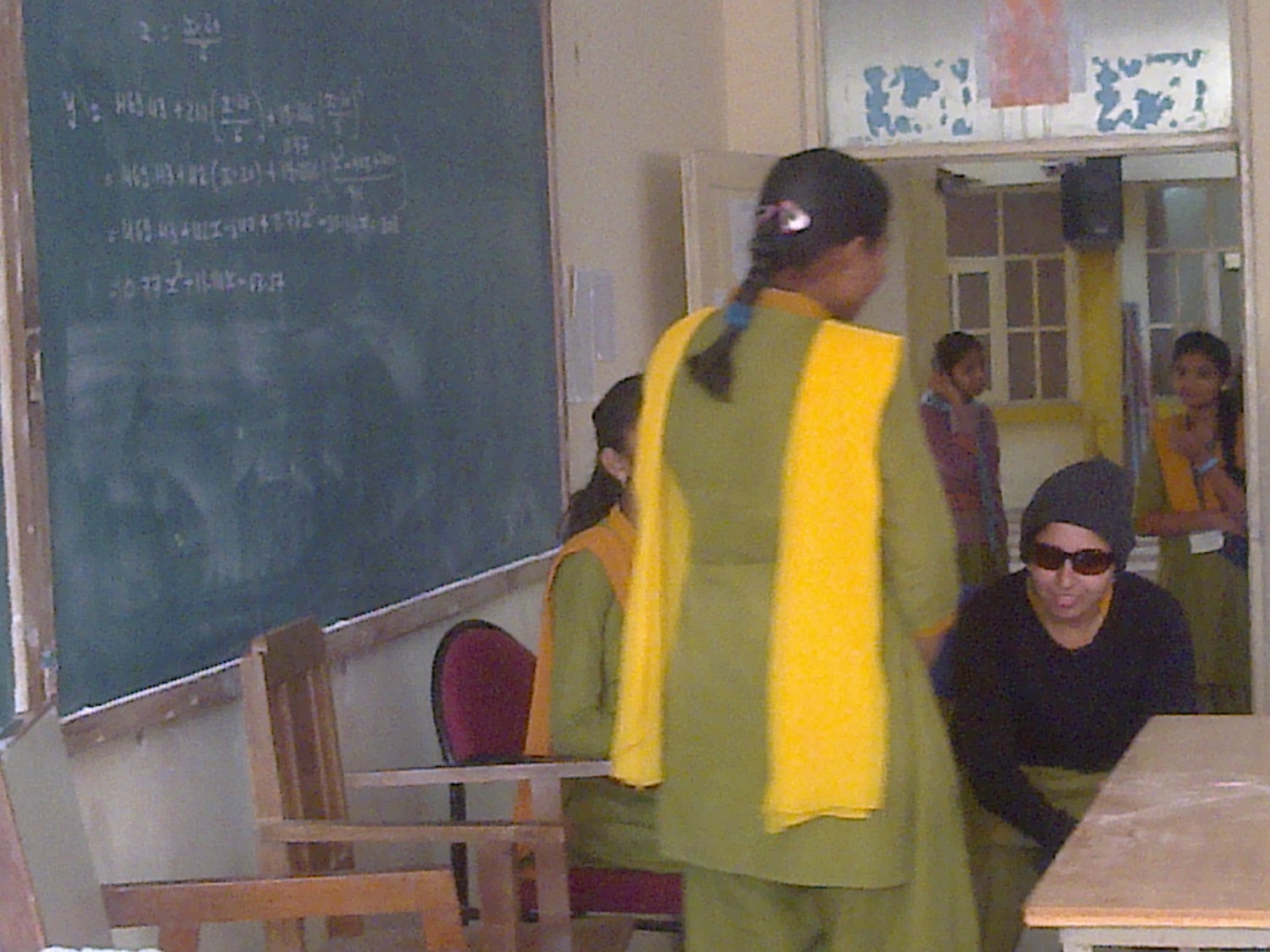 13/1/2014
Drama: 
“Chorasi Lakh No Fero”
Directed by:
Shree Chetanbhai Dave

Deepa, Priyanka and others
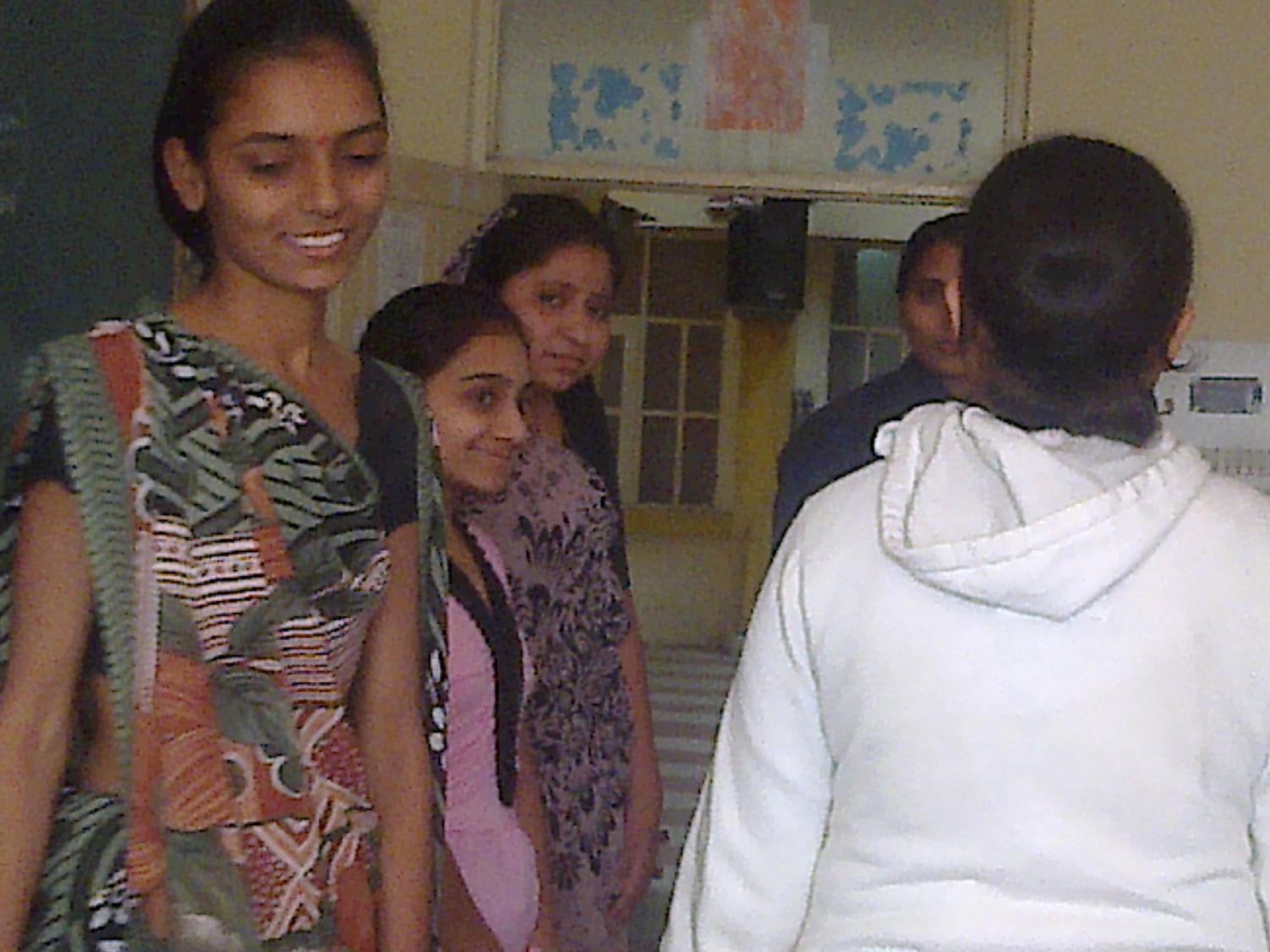 13/1/2014
“Add-a-Line” 
 
A group activity 
in which a sentence is given to each group 
and ask them to add sentences one by one member to create a story.
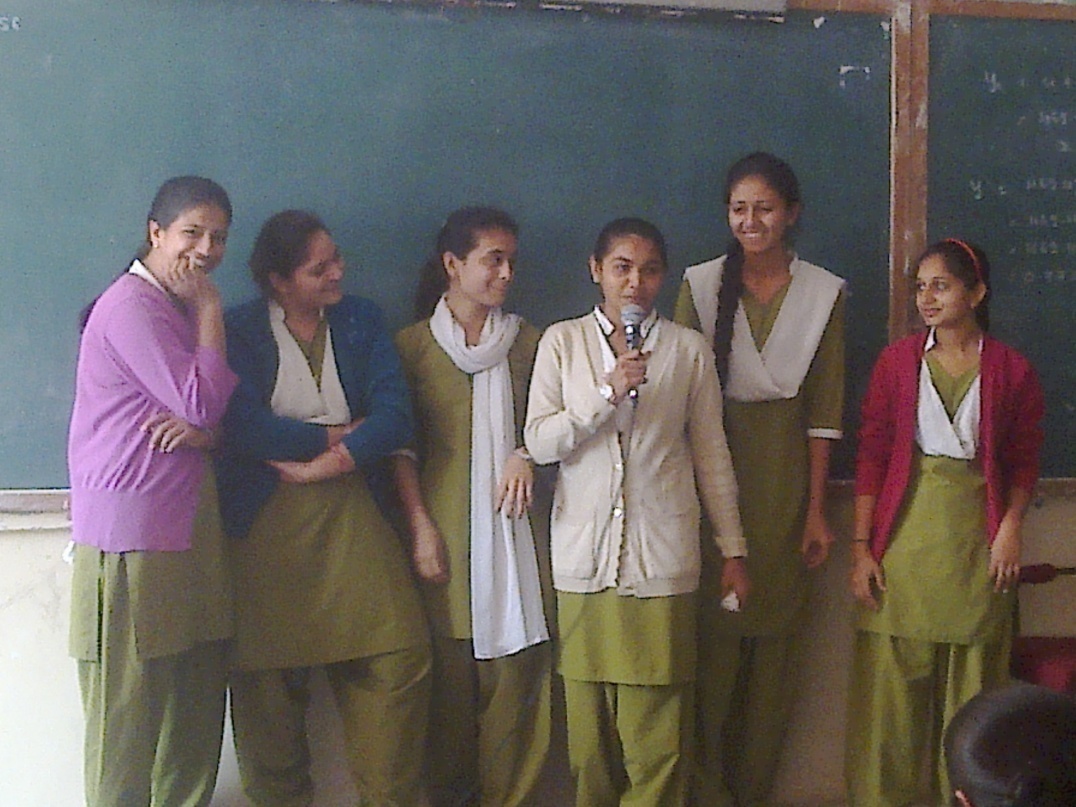 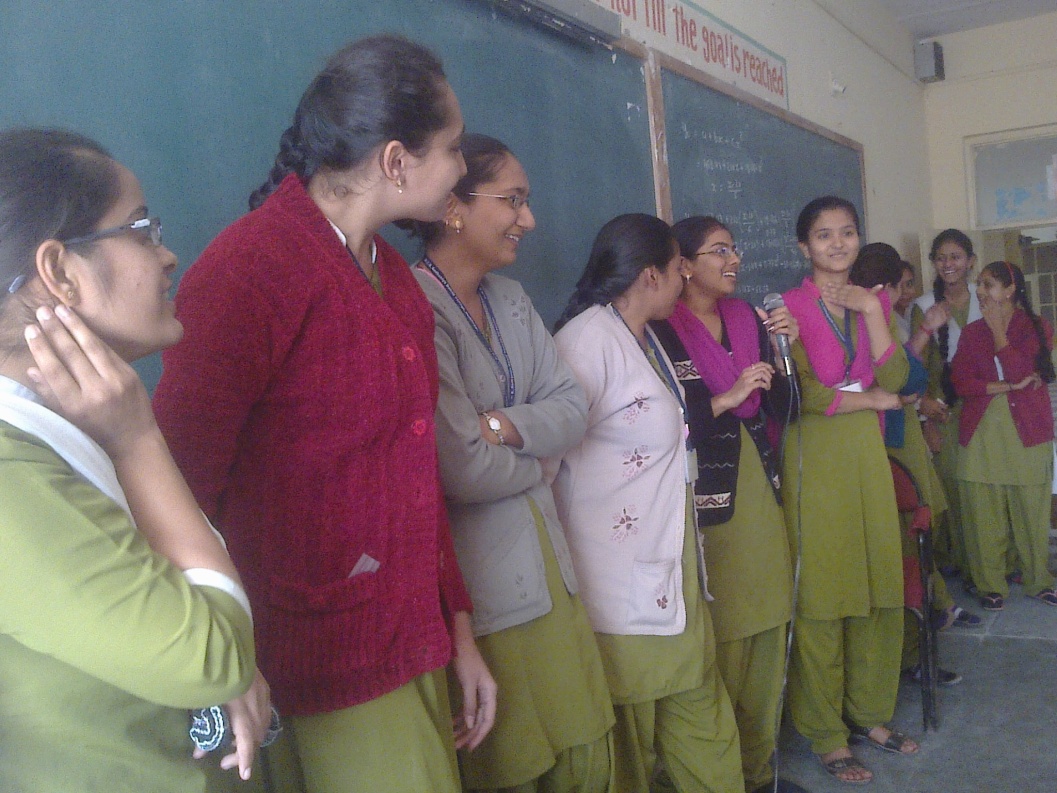 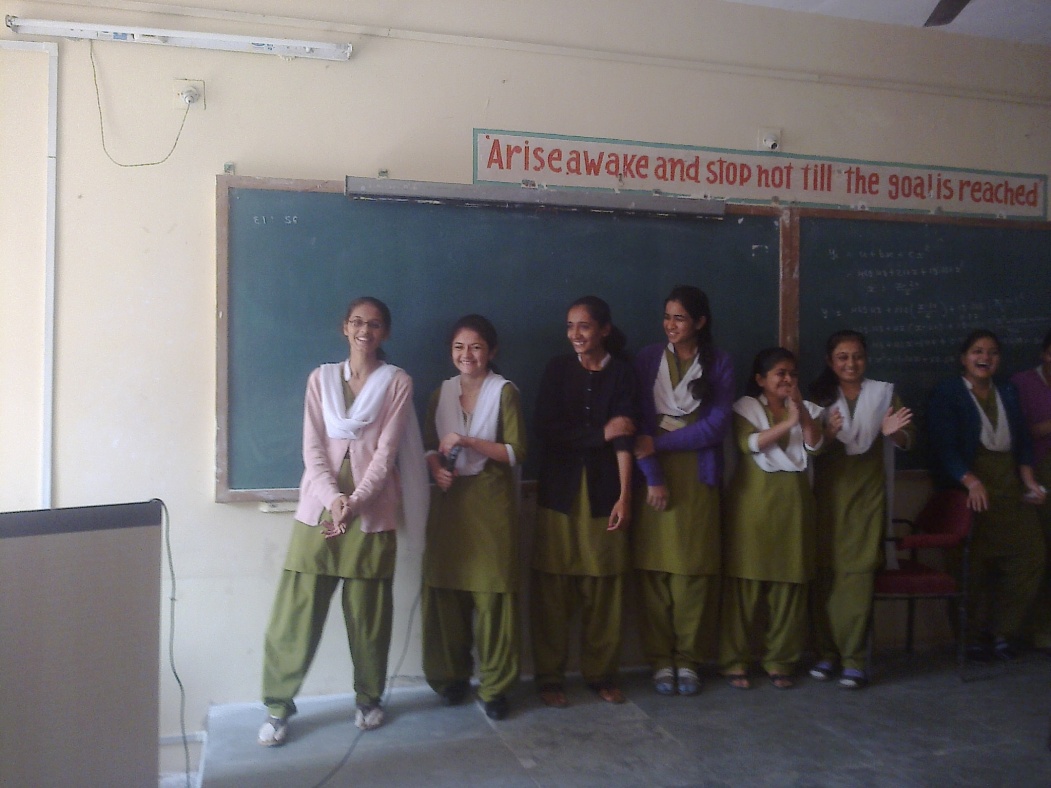 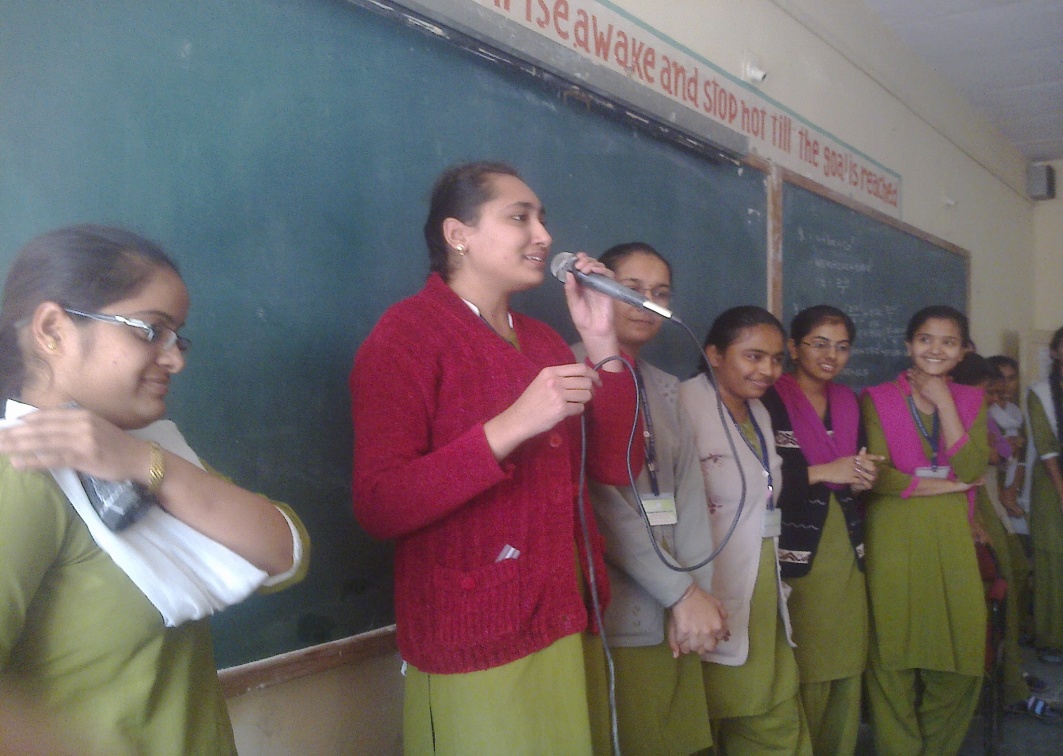 27/1/2014
Story of a classic drama:
Macbeth

Presented by:
Dr. Sulbhamam Devpurkar
(Dep. Of English)
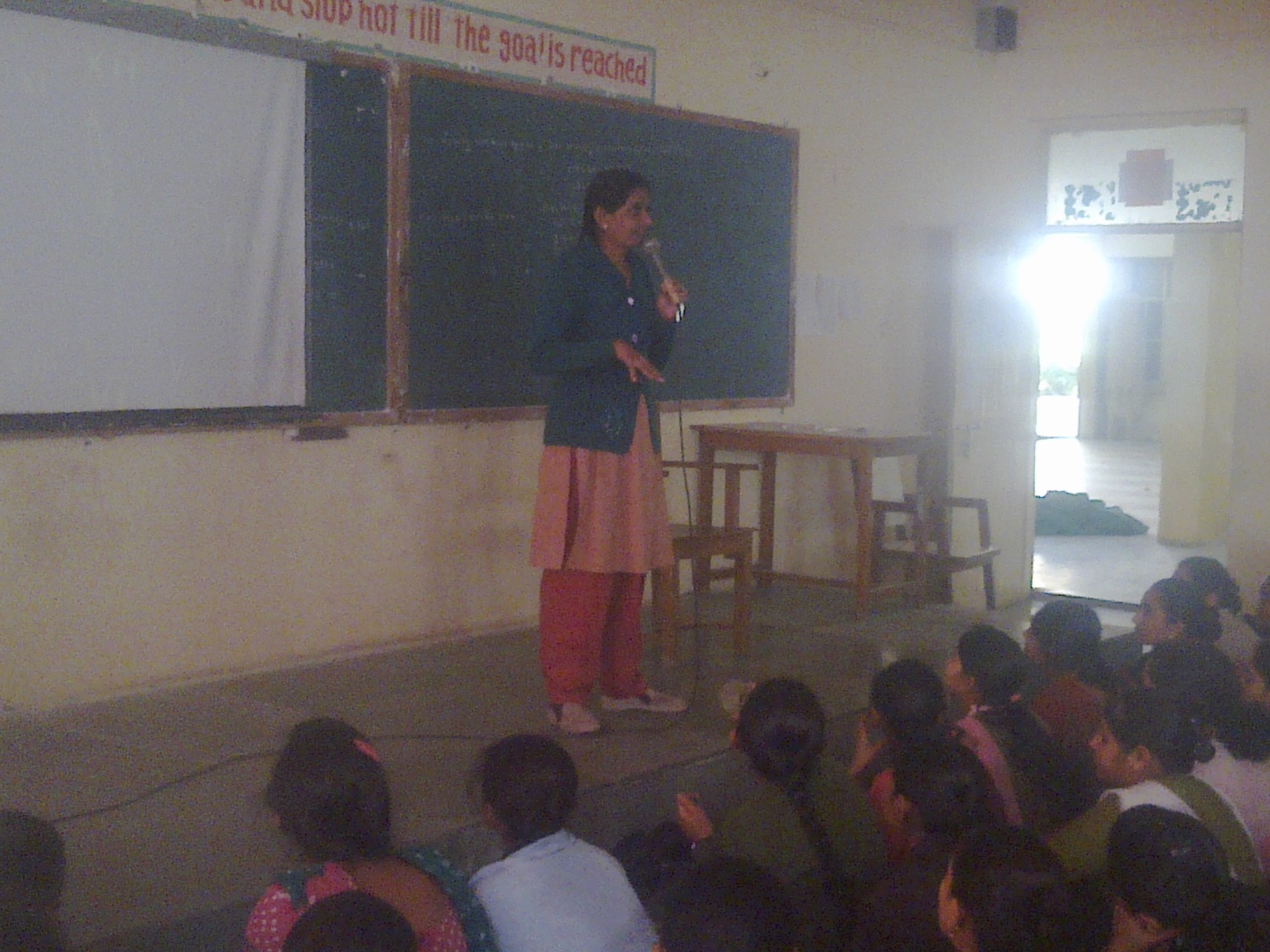 27/1/2015
Short Movies on 
“Voting Right”
 
Directed and presented by:
Shree Chetanbhai Dave
Ranked and awarded at district level
competition held by the collector office
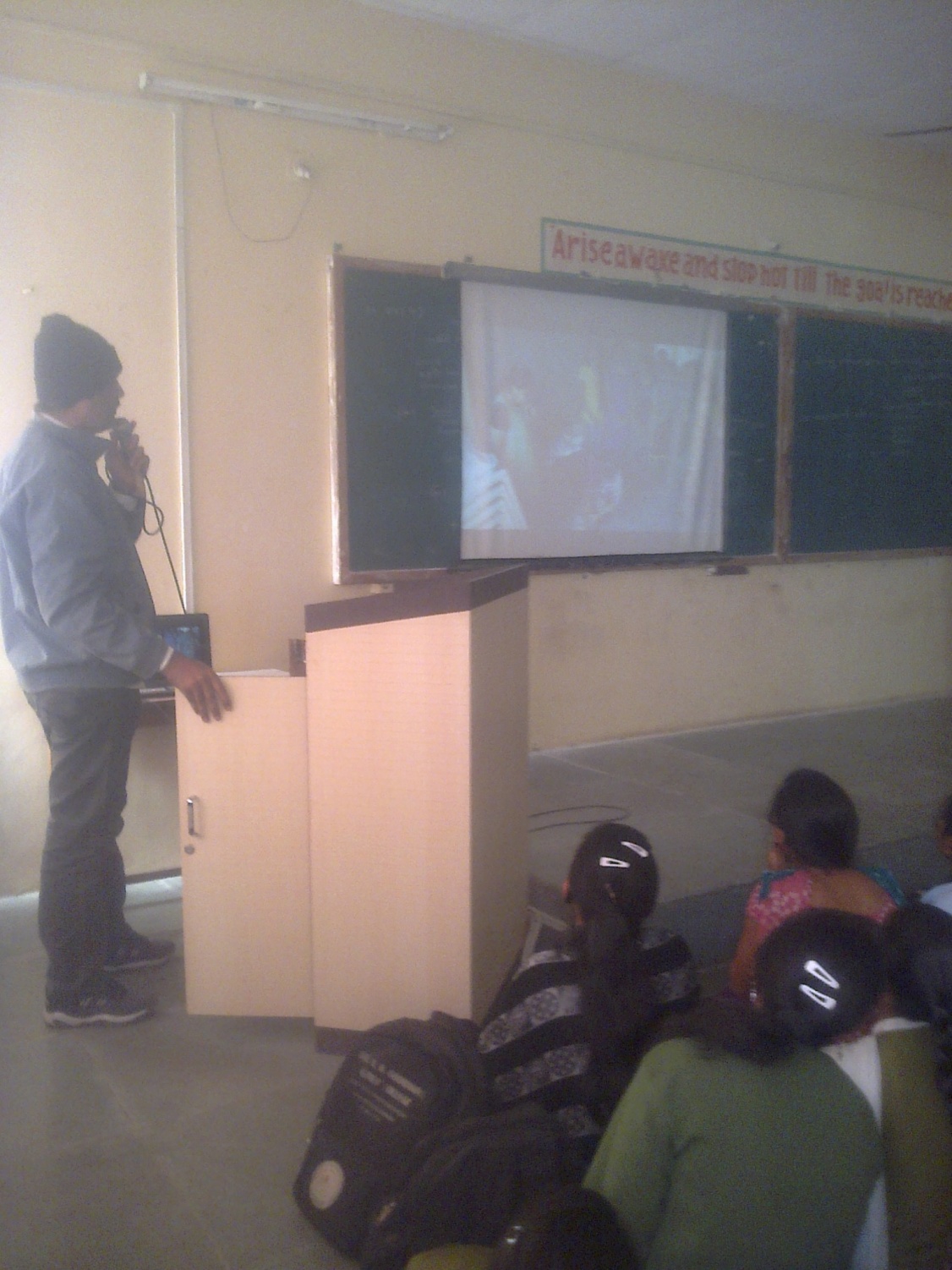 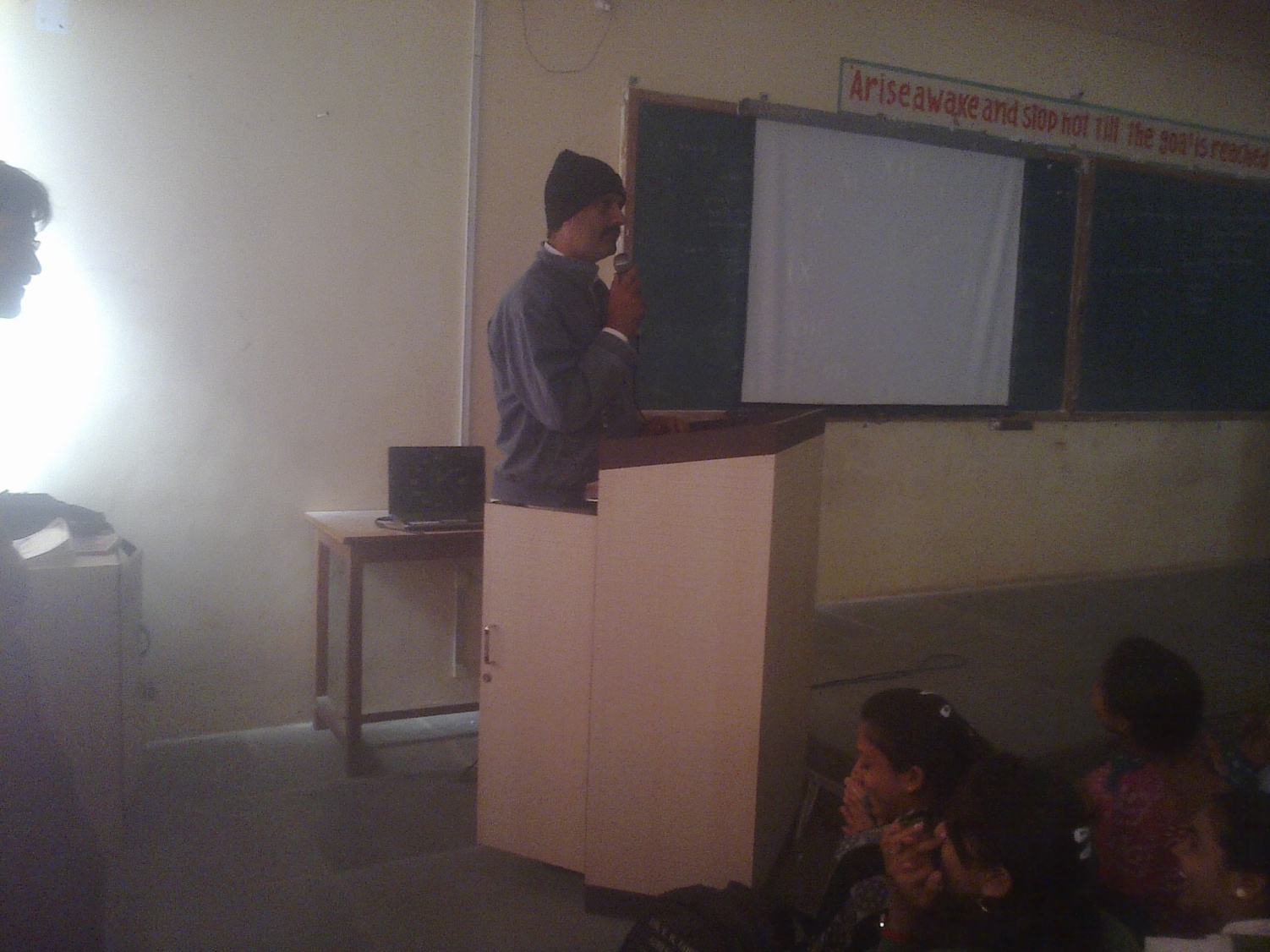 10/2/2015
Hindi movie:
“Haider”
based on Shakespeare’s
Drama- ‘Hamlet’
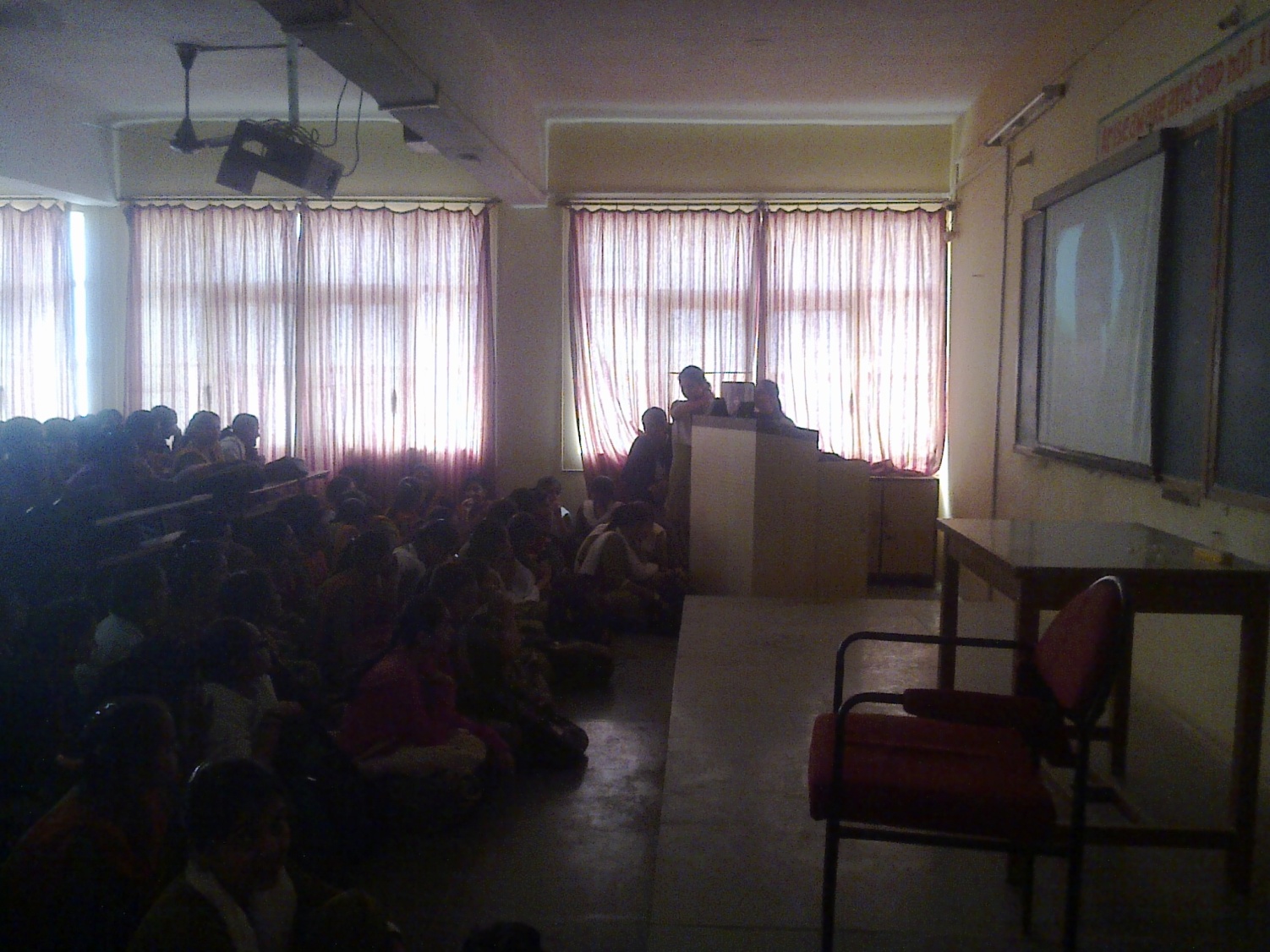 3/3/2015
Gujarati Movie:
Be Yaar
a most appreciated Gujrati movie in recent times

Story woven around a father’s values, 
a painting, a cheating and a collegian-friendship.
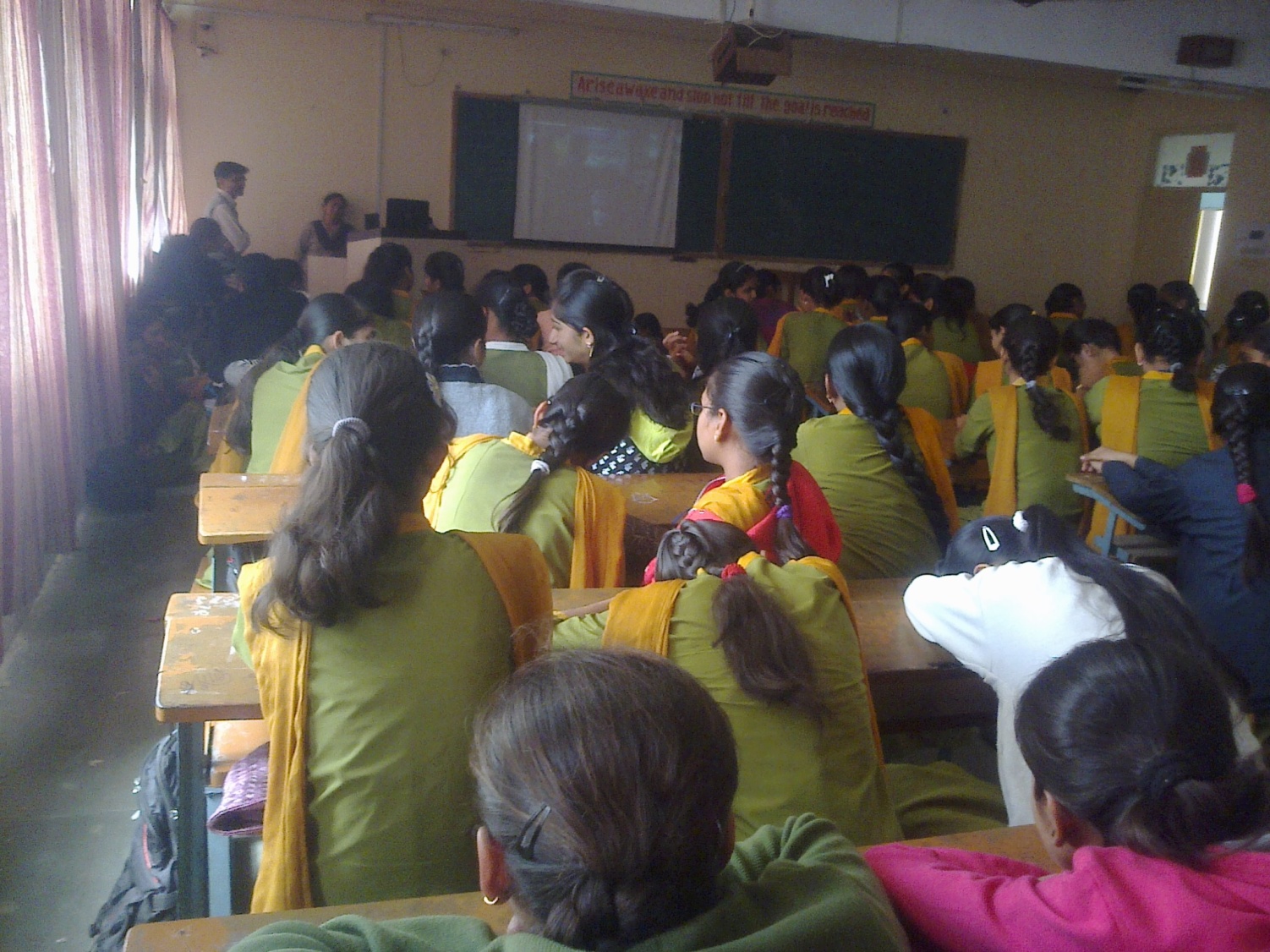 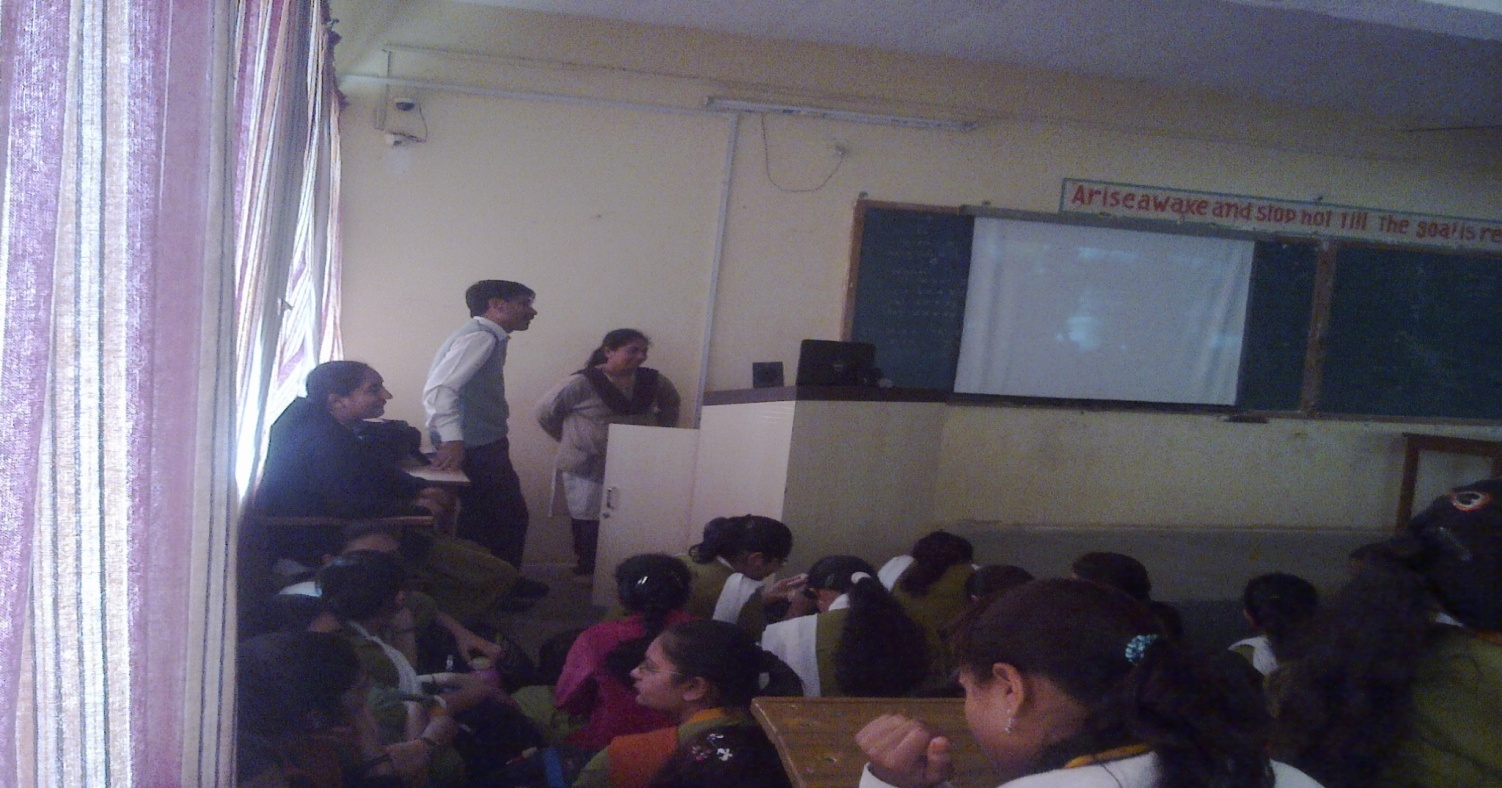